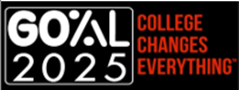 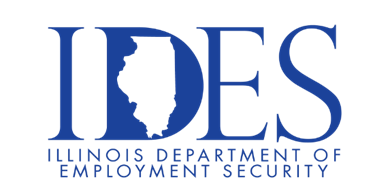 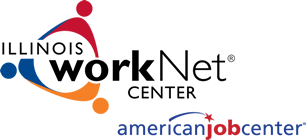 Get Ready! College and Career Ready!
Presenters:
Troy McMillan – Illinois Department of Employment Security
Dee Reinhardt – Illinois workNet
www.ides.Illinois.gov 
www.illinoisworknet.com
July 19, 2018  - College Changes Everything Conference, Tinley Park, IL
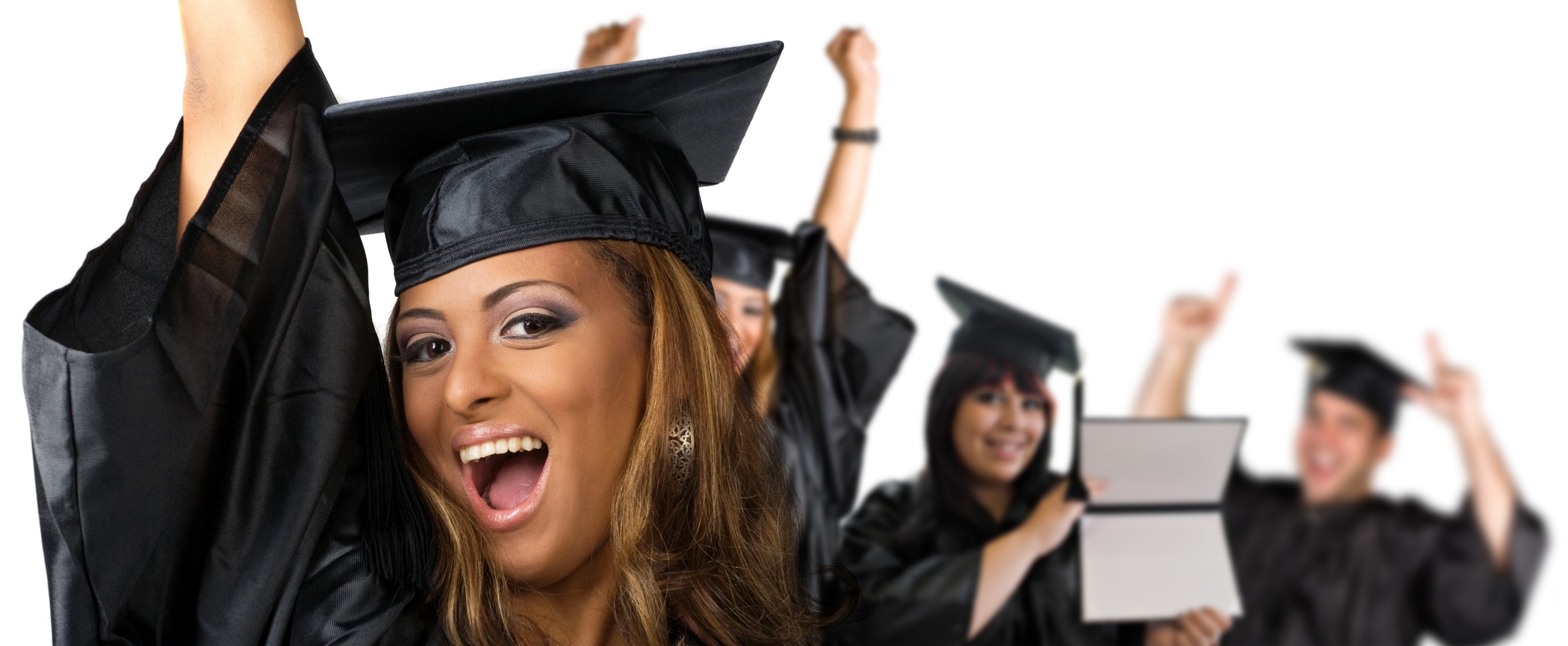 Resources from Illinois Department of Employment Security -IDES
To help your students identify and reach their career, education, and employment goals.
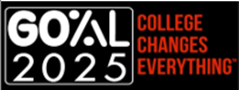 3
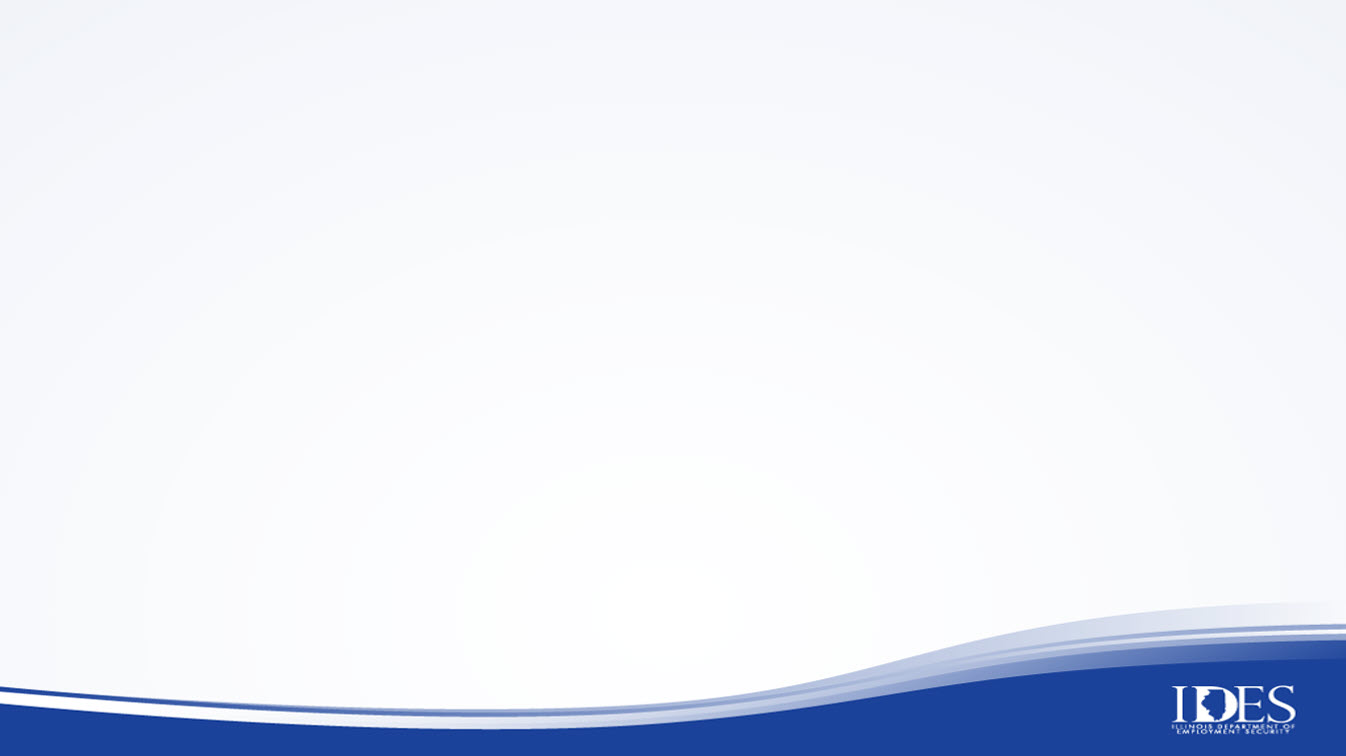 Career Information
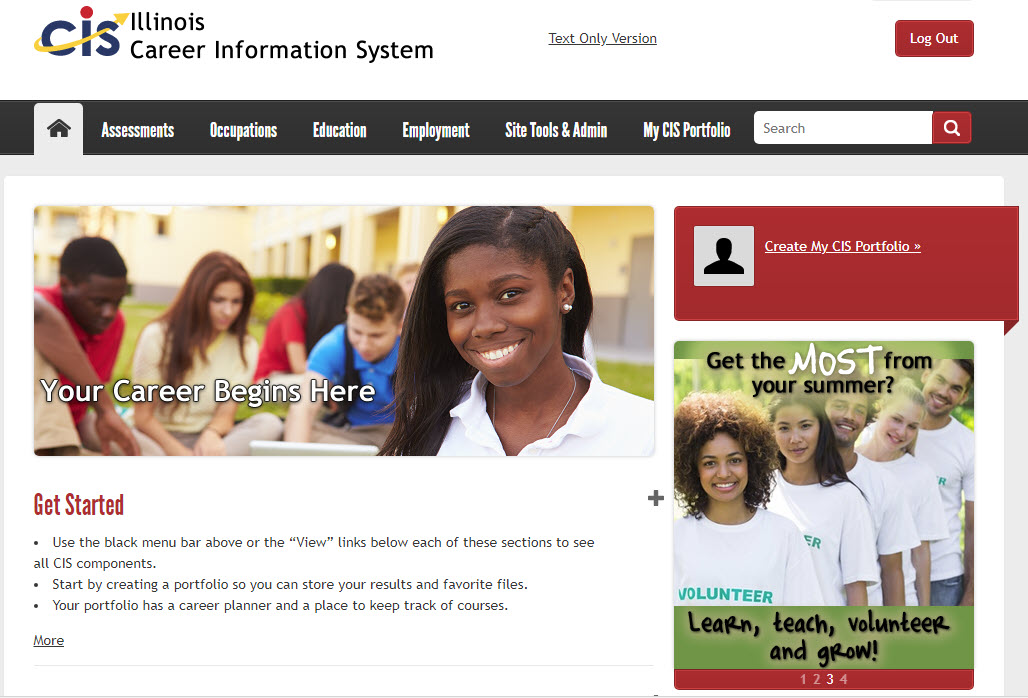 Learn about occupations, wages, employment outlook and more

Find educational programs and training opportunities

Link to resources designed for students, job seekers, and career changers

Explore lifestyle choices using Reality Check
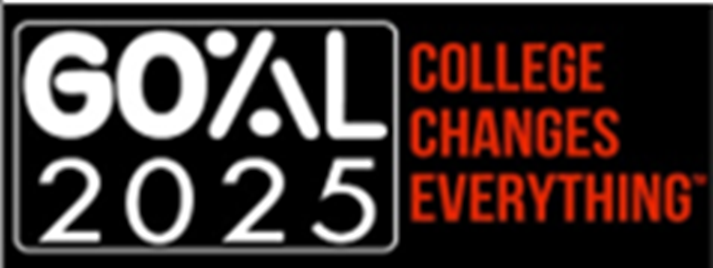 4
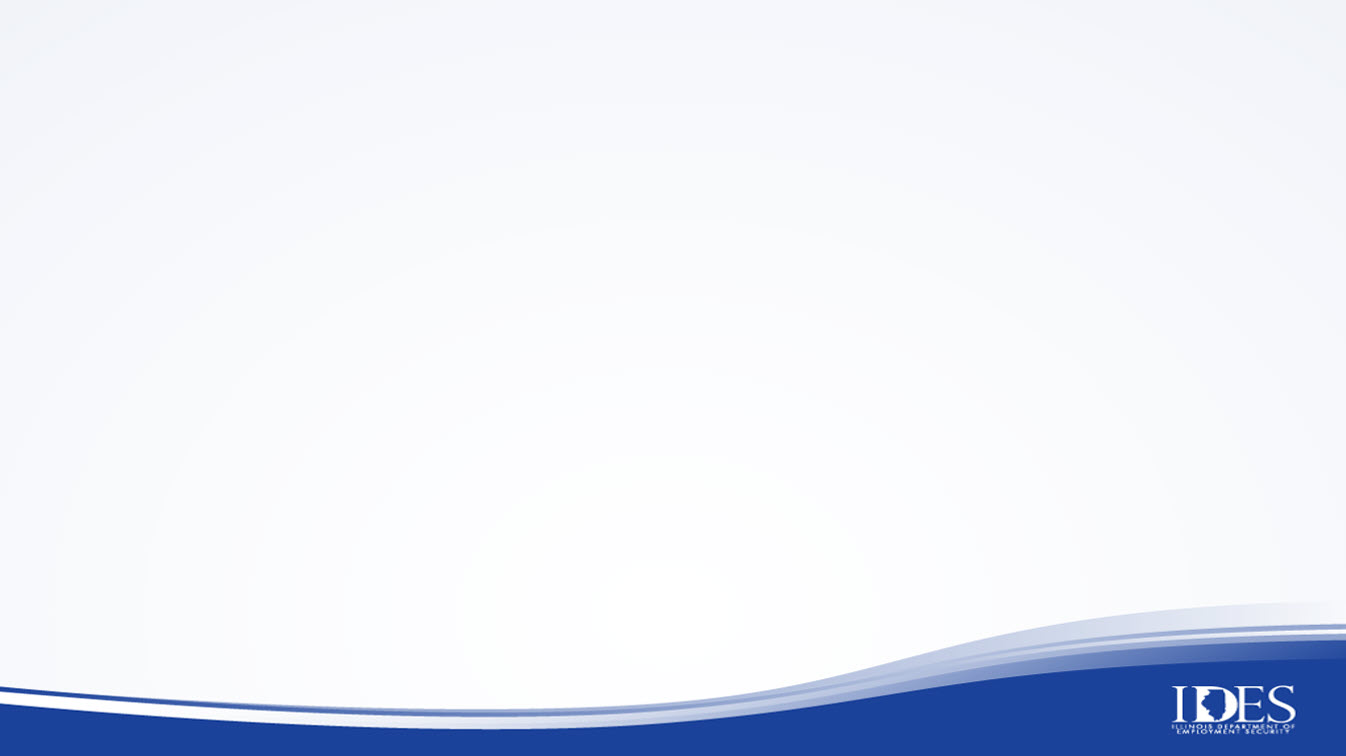 Career Information
Who am I? What is important to me?
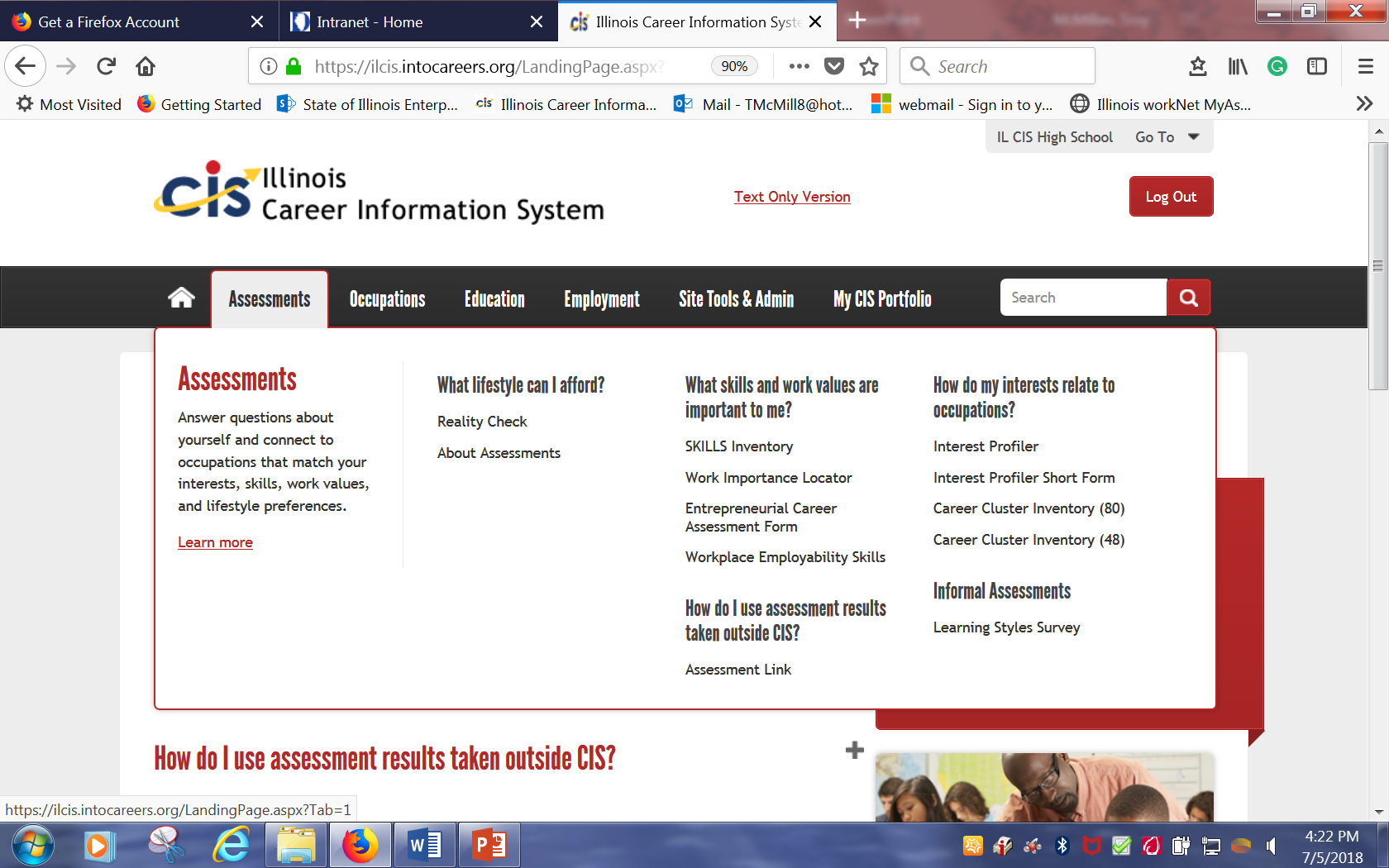 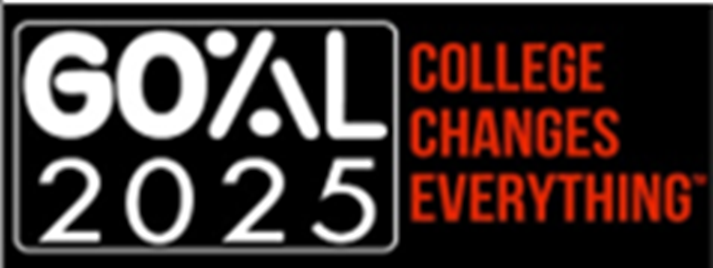 5
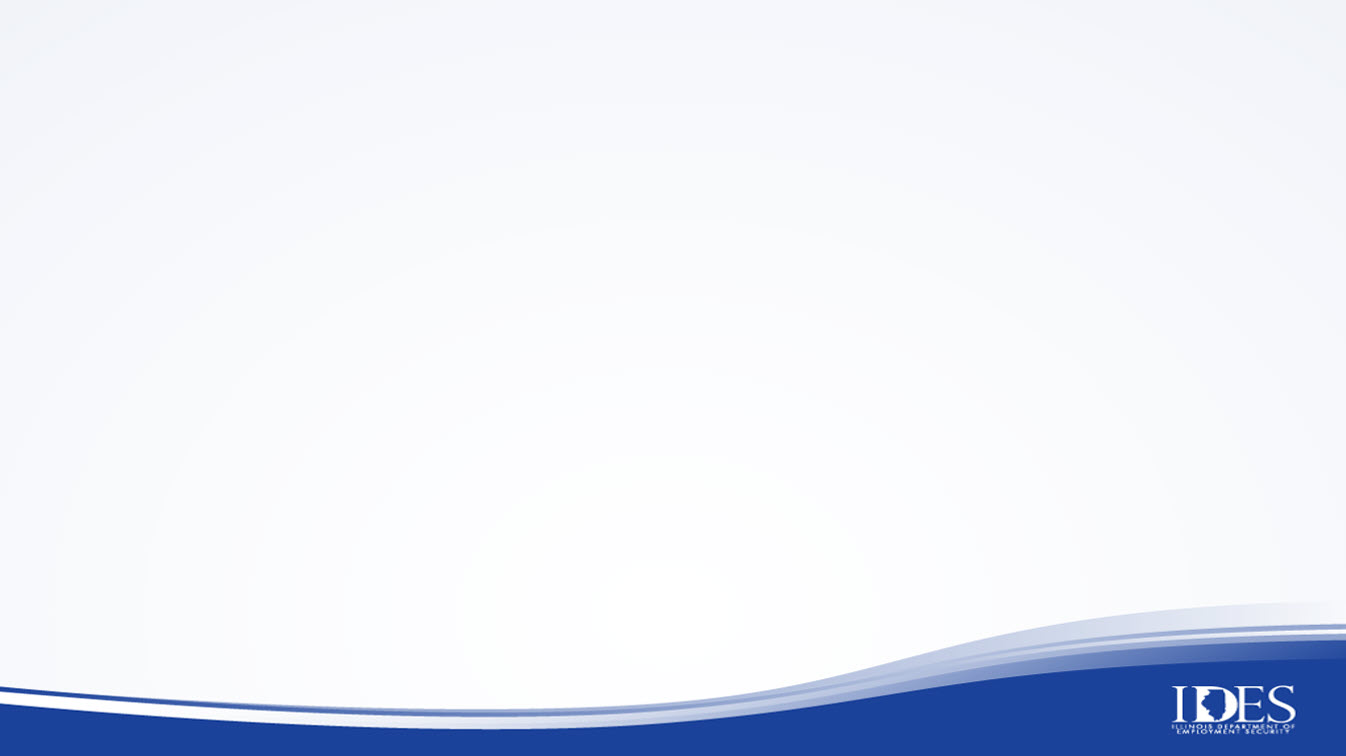 Career Information
Learning about Occupations
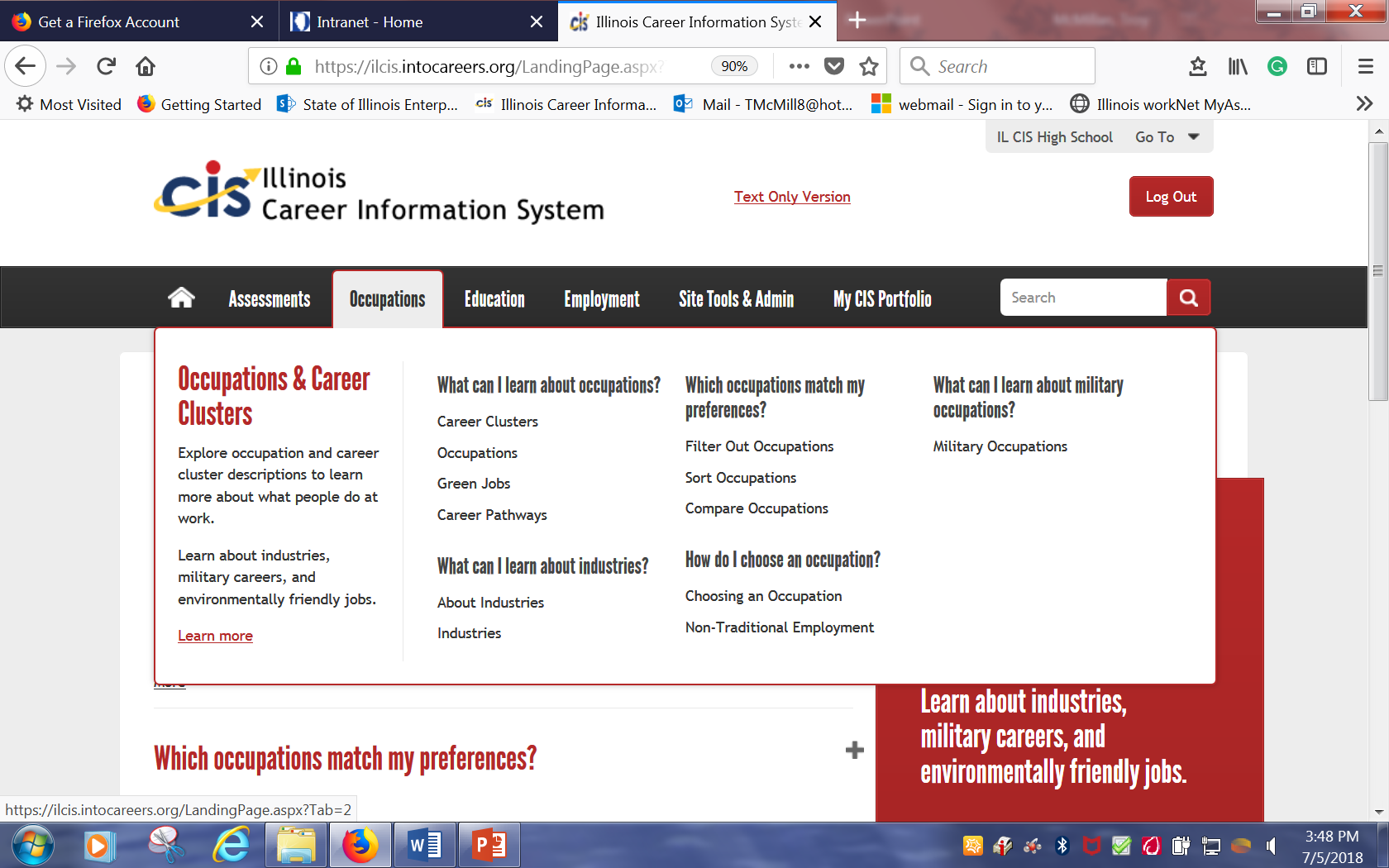 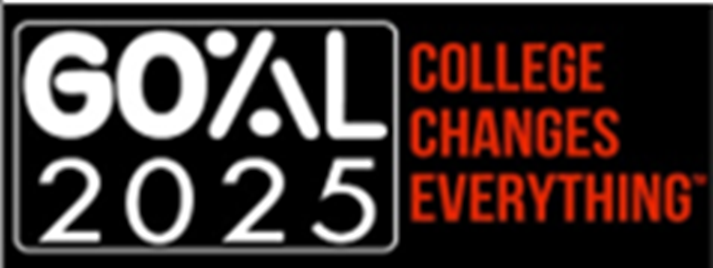 6
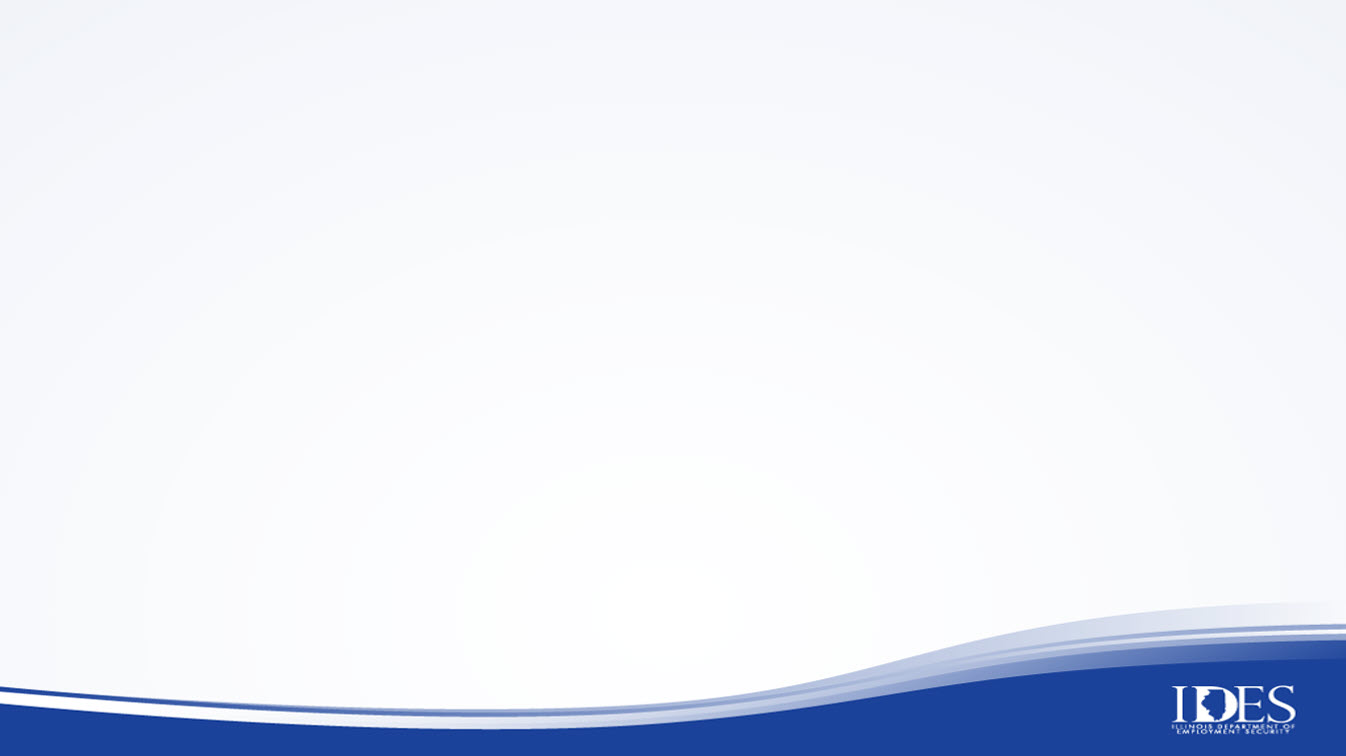 Career Information
Finding Education and Training Options
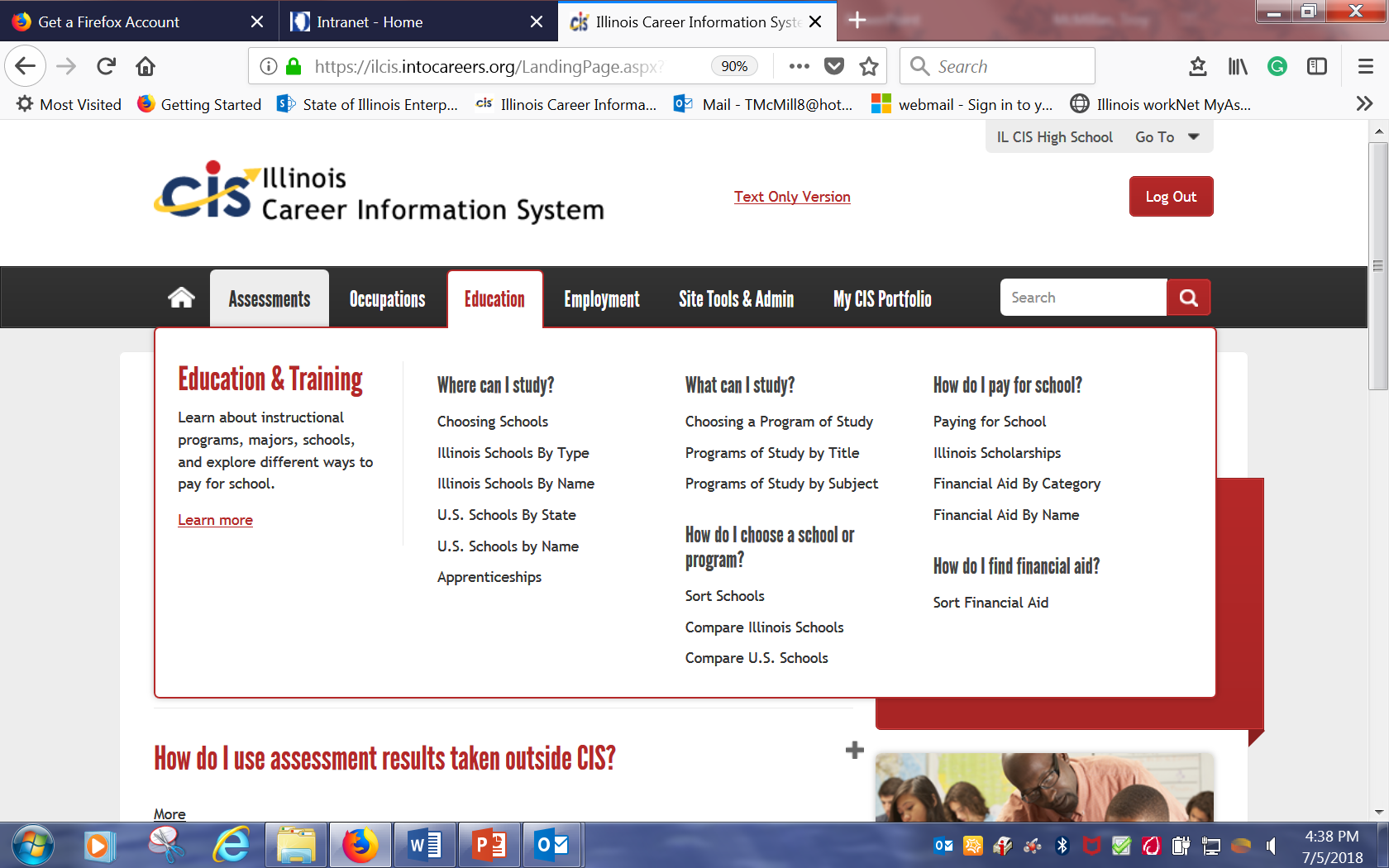 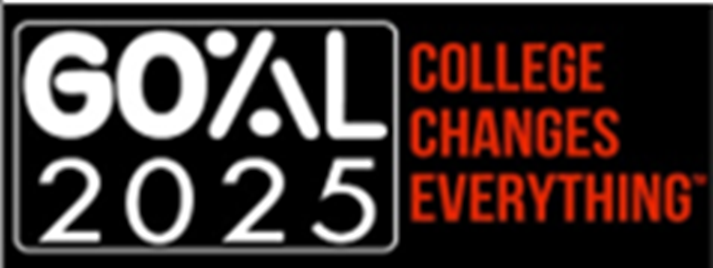 7
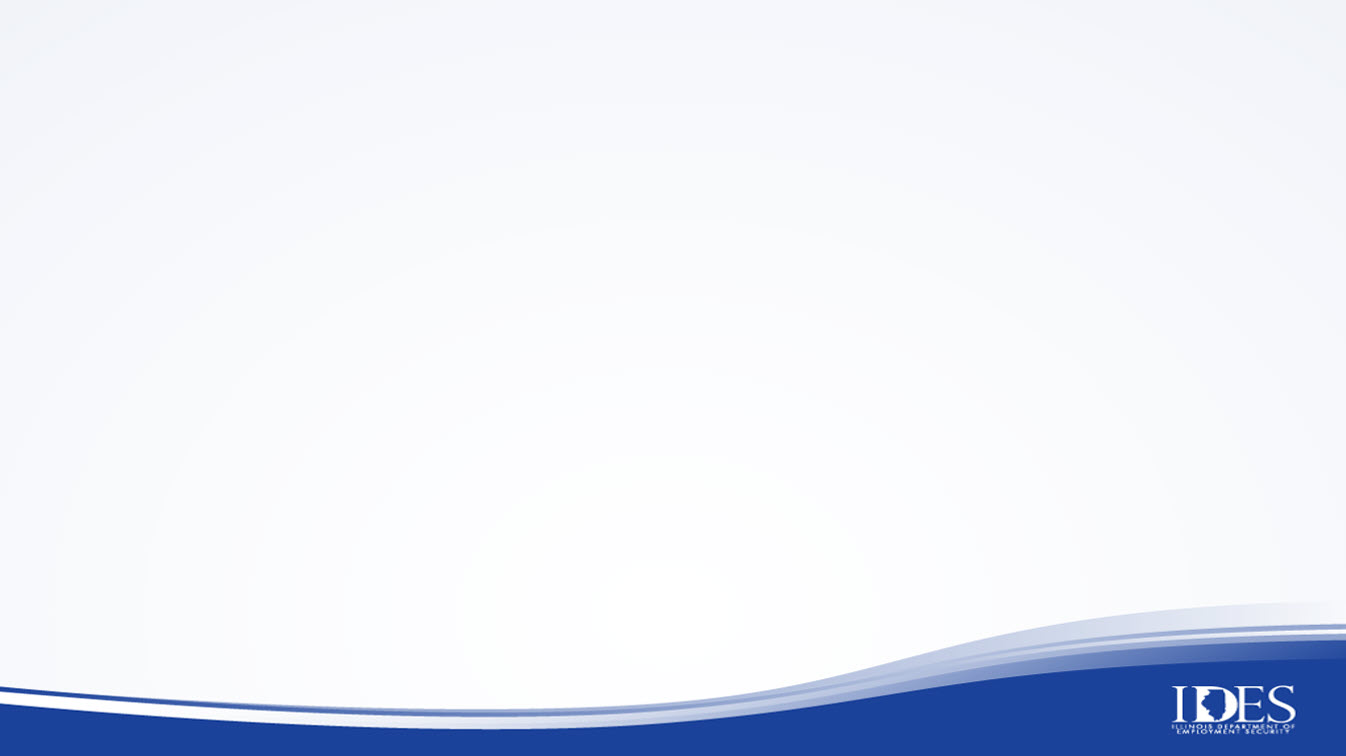 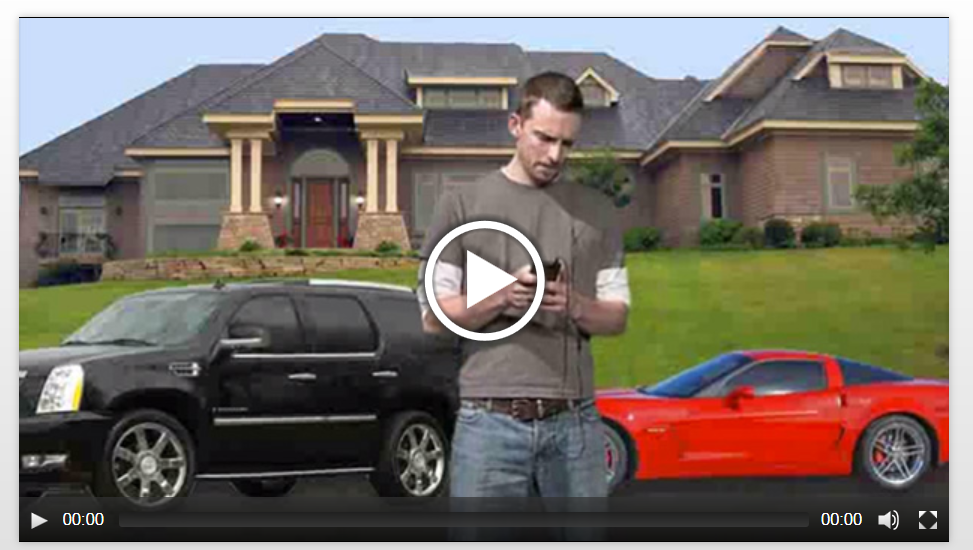 Let’s Get Started 
& Meet Dave
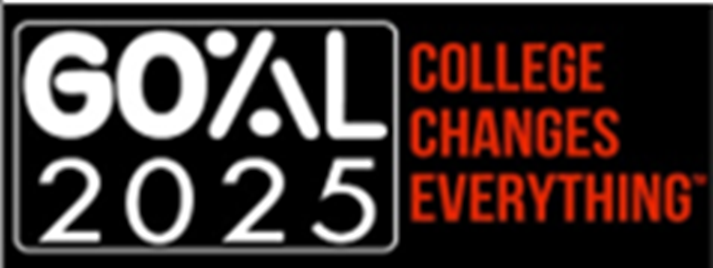 8
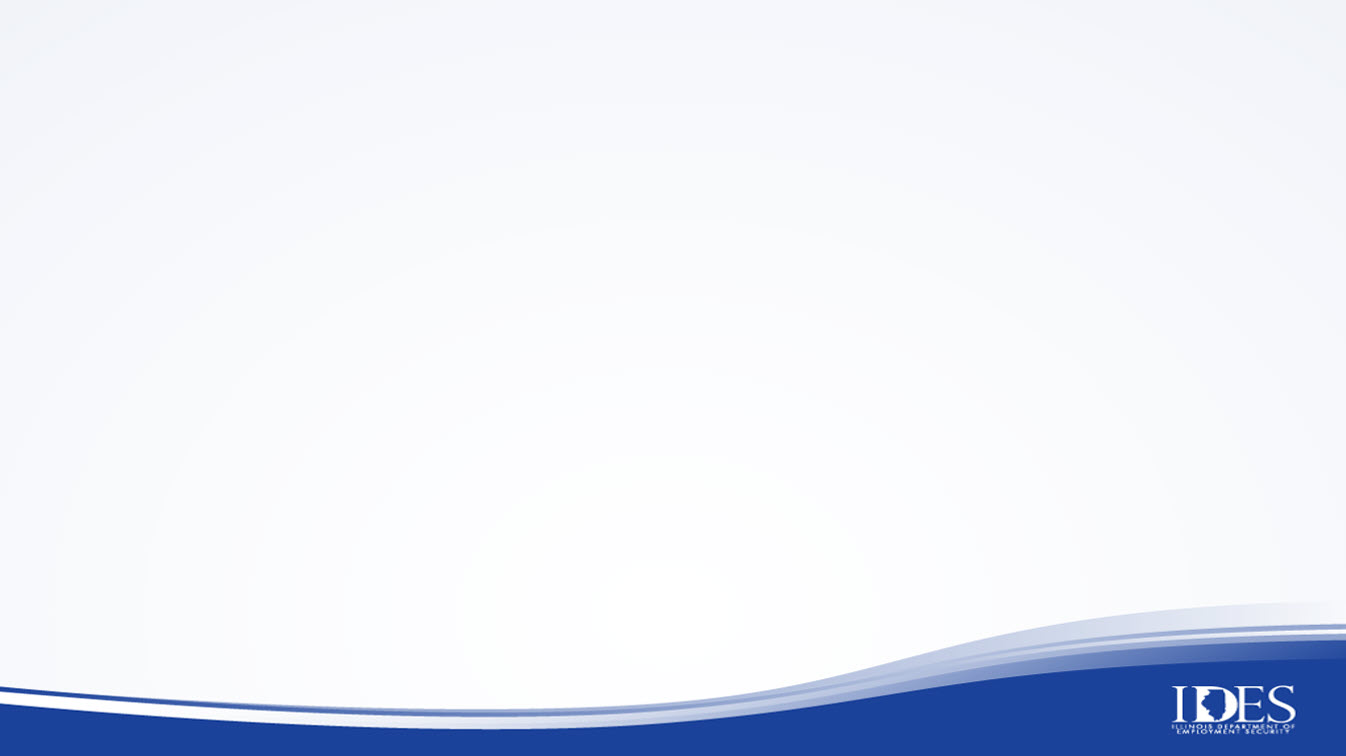 More IDES Resources
For Additional Career Information – http://www.ides.illinois.gov/lmi/Pages/Career_Information.aspx

For Labor Market Statistics - https://illinois.virtuallmi.com

For Labor Market and Career Information Publications - http://www.ides.illinois.gov/lmi/Pages/Labor_Market_and_Career_Information_Publications.aspx

For Employer Services Special Programs - http://www.ides.illinois.gov/Pages/ES_Special_Programs.aspx

For Illinois JobLink - http://www.ides.illinois.gov/Pages/Workforce_IllinoisJobLink.aspx
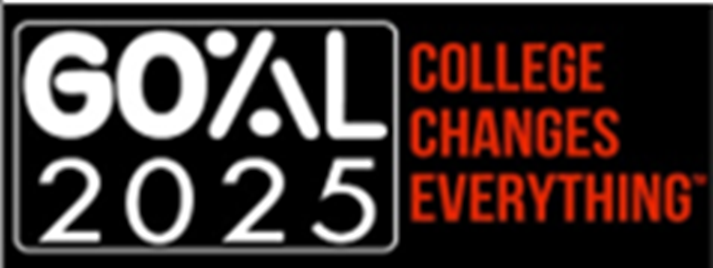 9
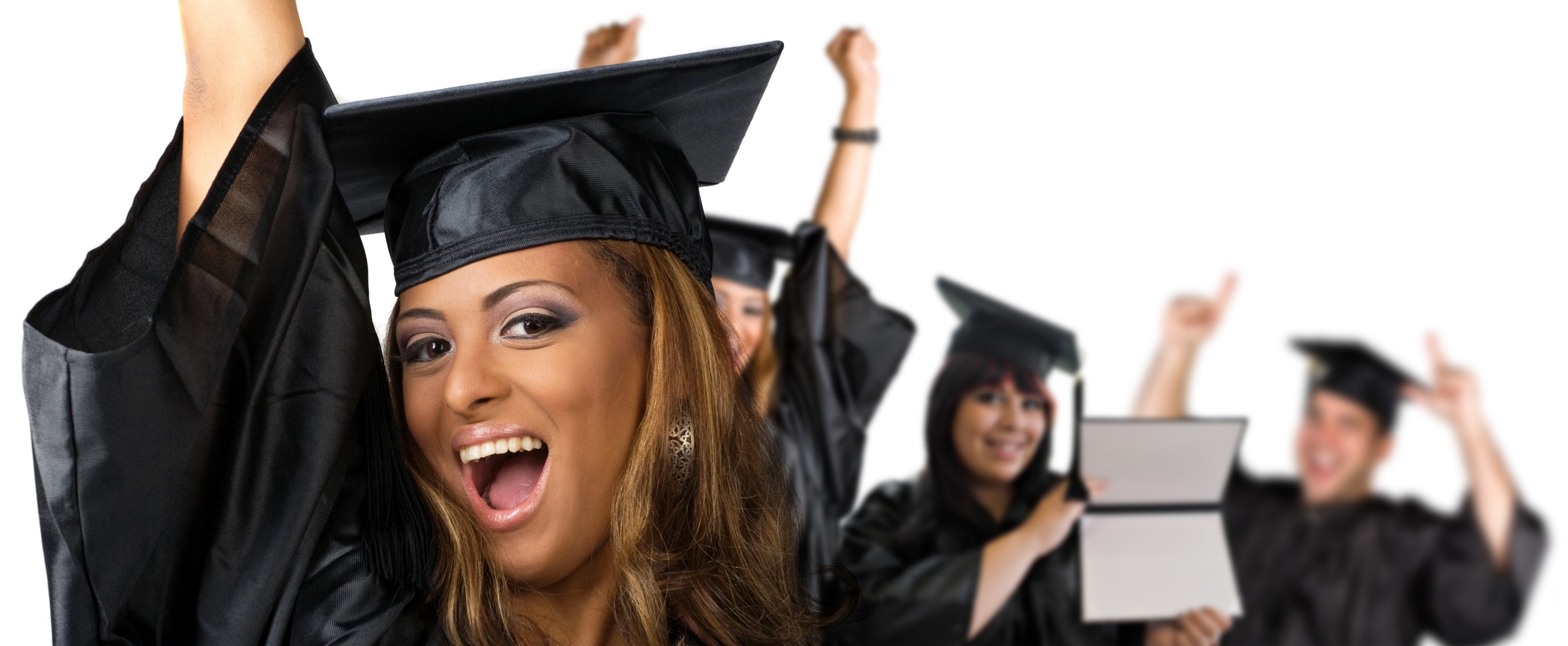 Resources from Illinois workNet
To help your students identify and reach their career, education, and employment goals.
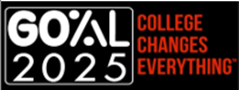 10
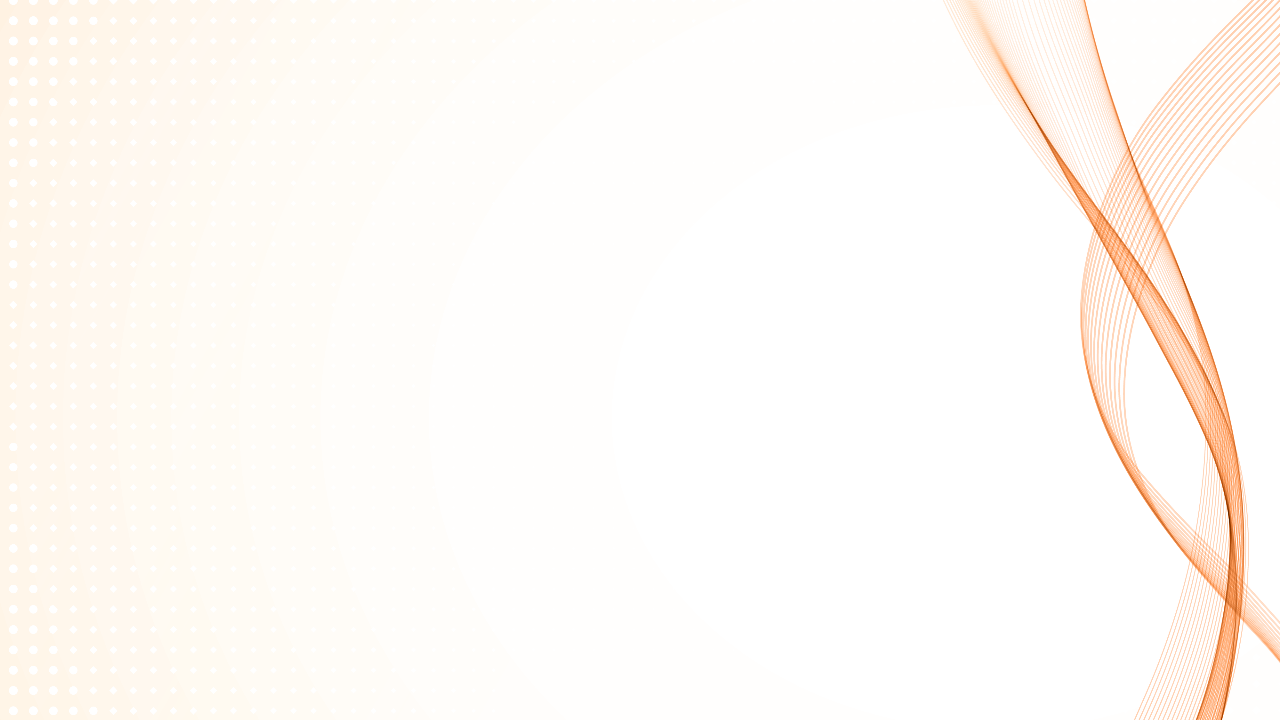 Illinois workNet®
Benefits for Adult Education Students and Providers:
Students can access resources and tools to help them explore careers, training, and the skills needed to reach their training and employment goals.
Providers have access to the same resources and tools.  Plus, they have  instructor guides and partner tools to recover passwords, view student assessments, plans, saved resumes, and more.
All of these resources are FREE.
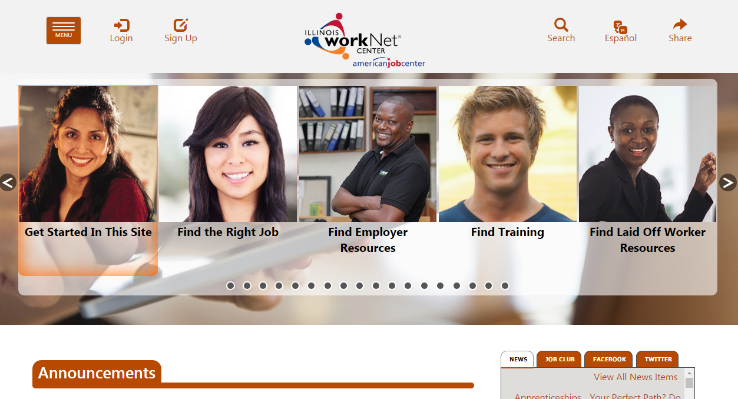 11
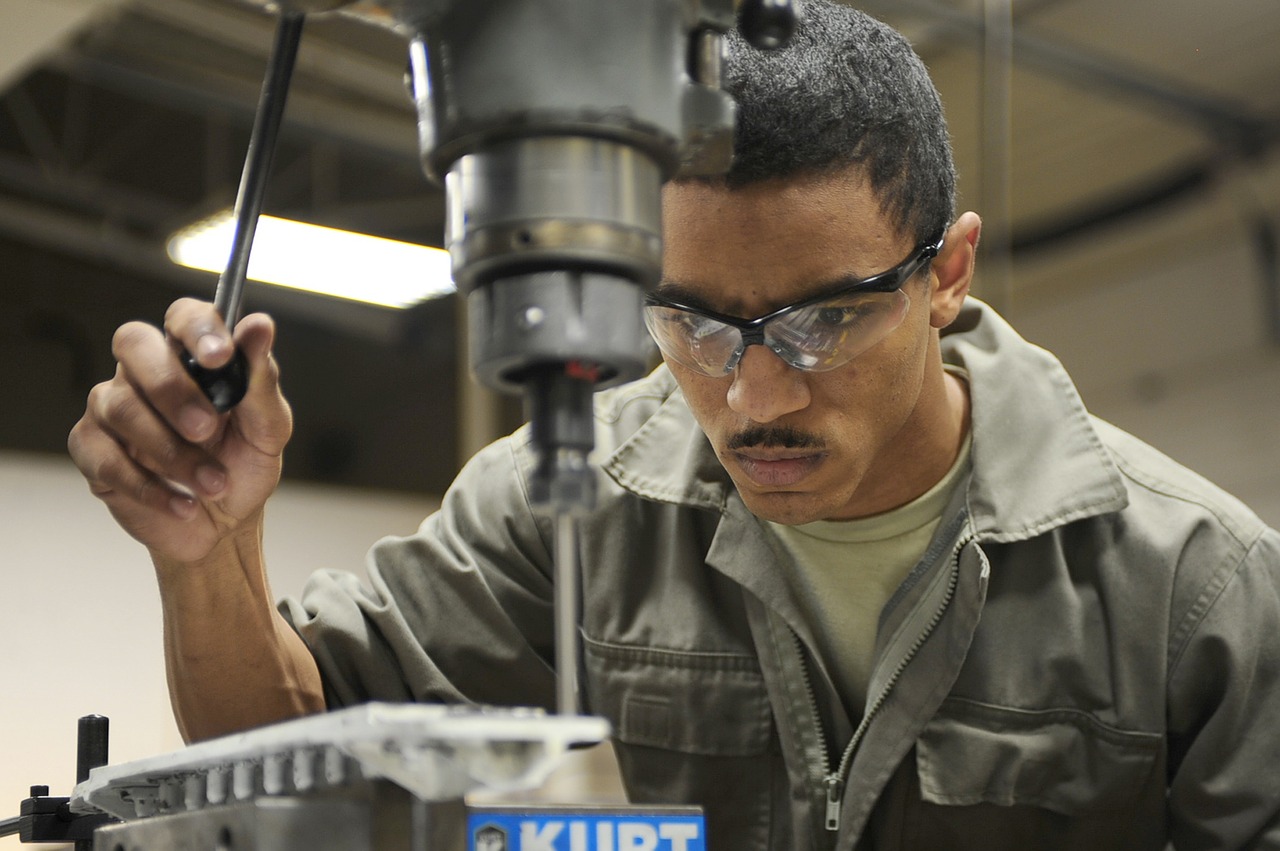 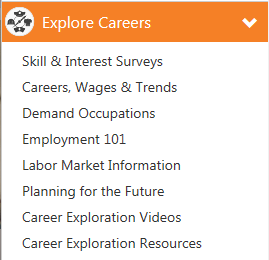 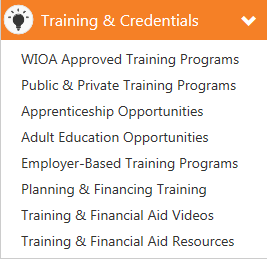 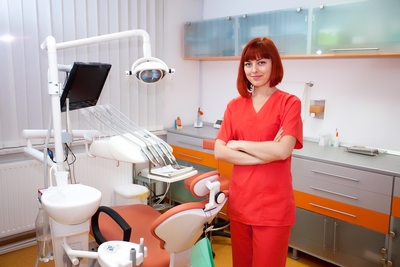 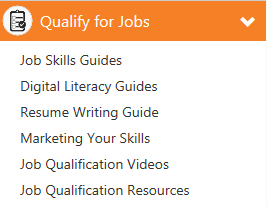 Individual Resources and Tools to Prepare a Career Plan
Connect to online and in-person resources, tools and programs.
12
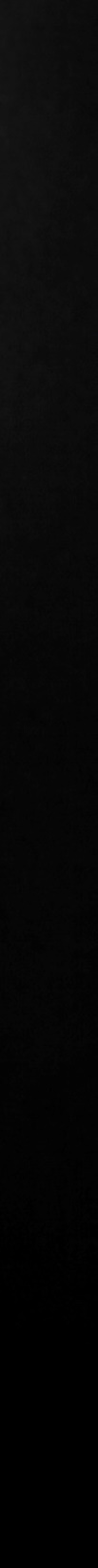 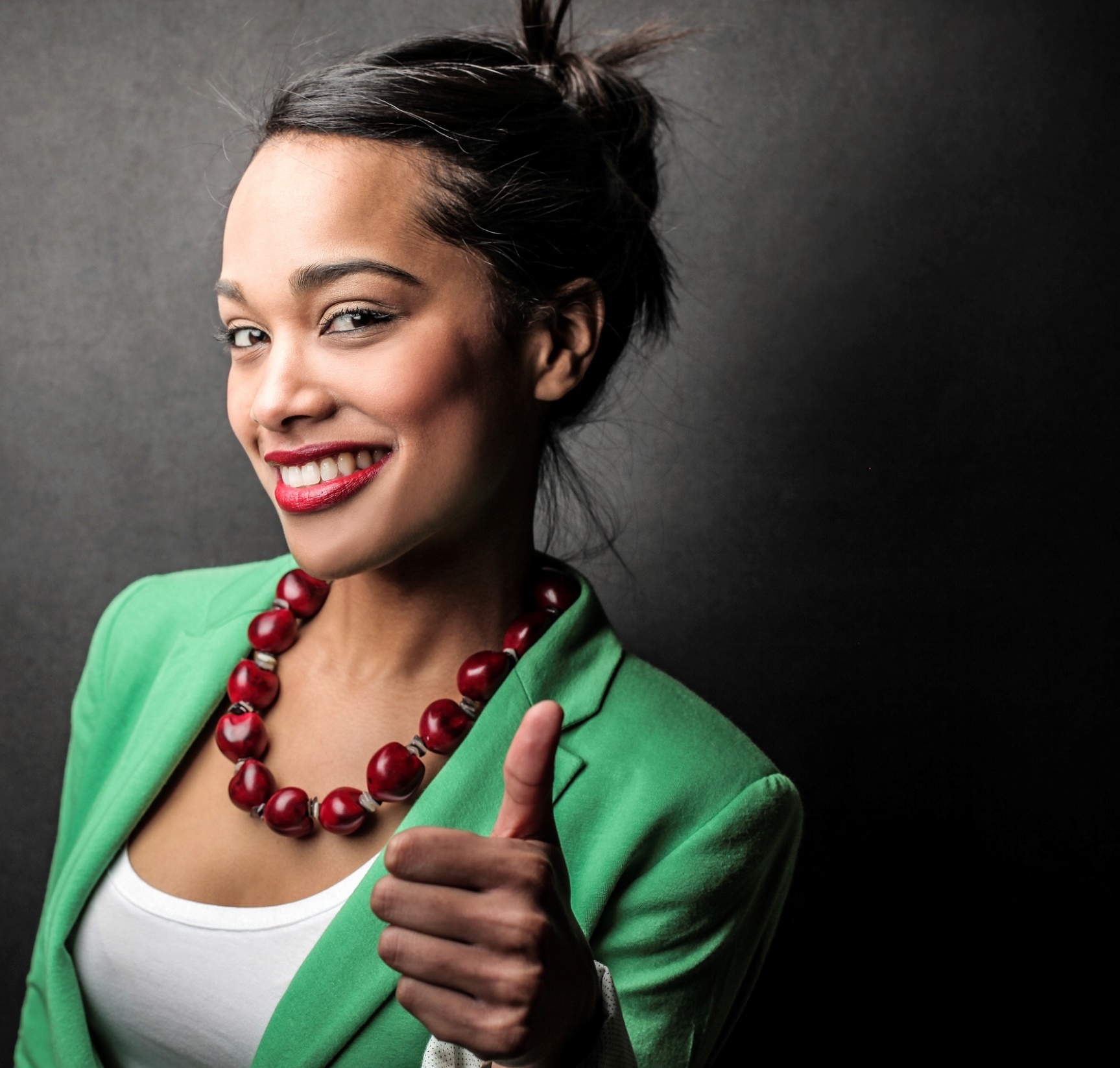 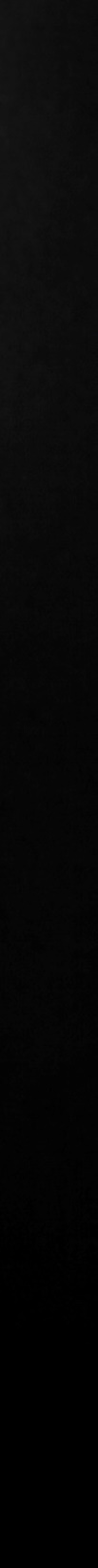 Individual Resources and Tools to Find Jobs
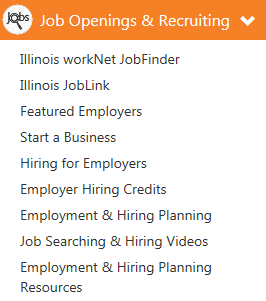 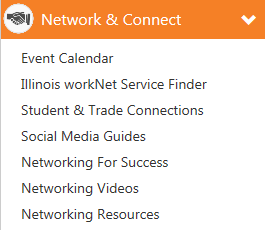 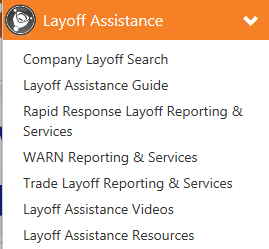 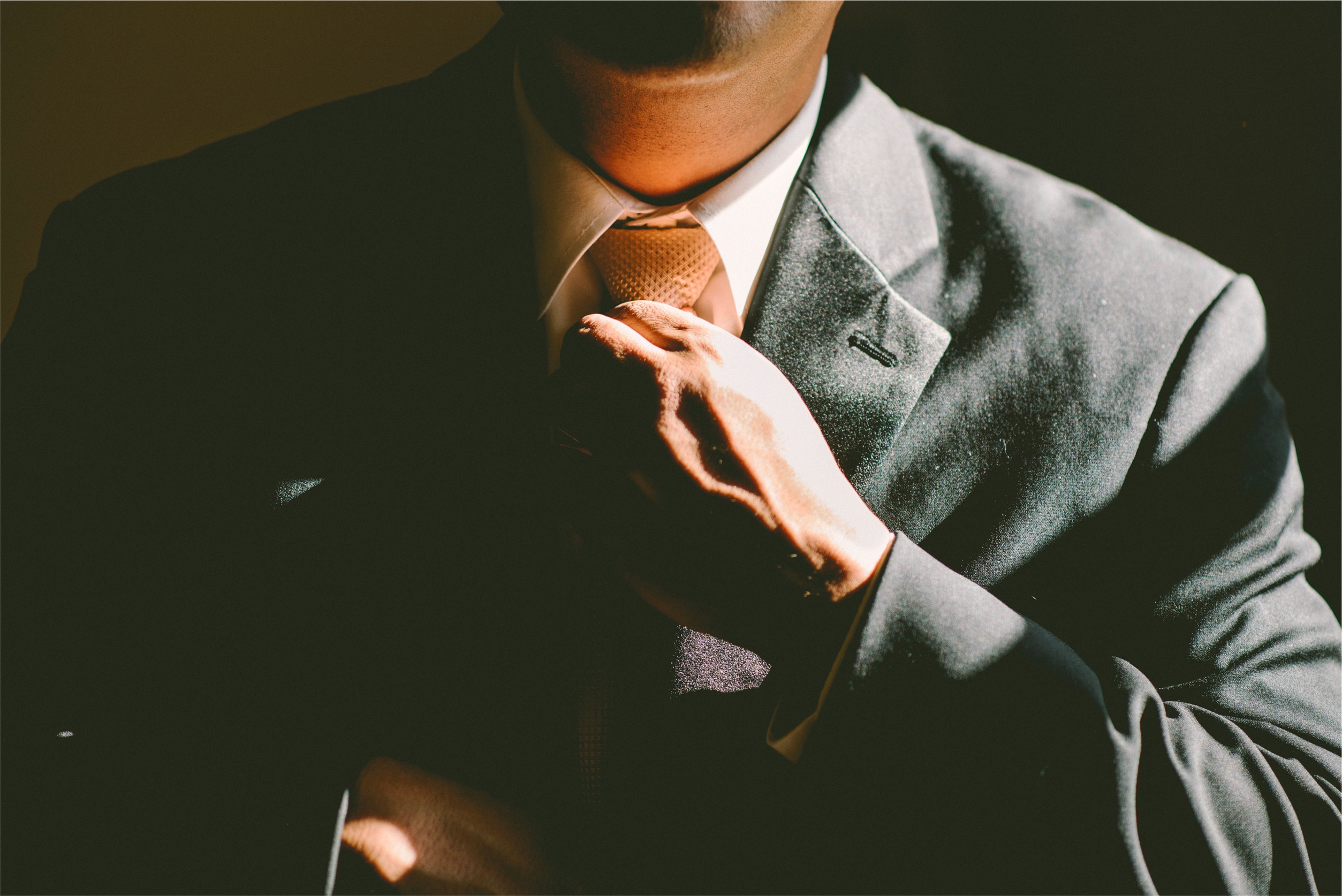 Individual Resources and Tools to:
Find Support Services
Manage Your Work Success
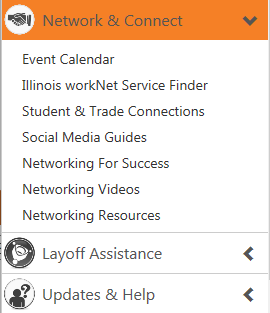 14
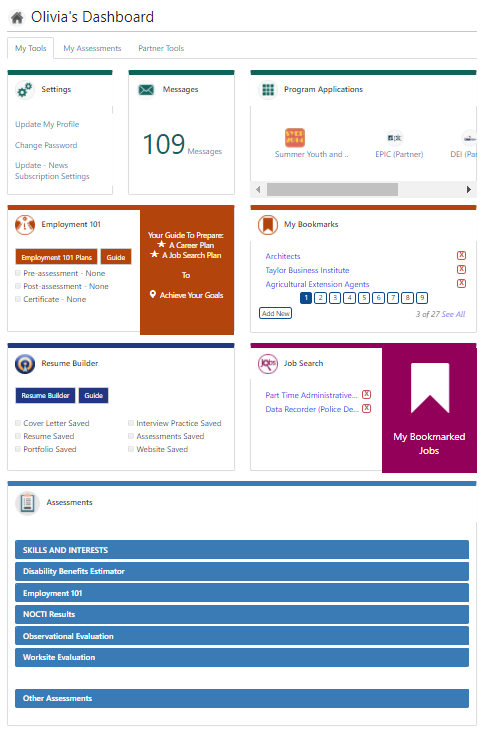 Personalized Student Tools
Illinois workNet offers a variety of personalization tools in My Dashboard. 

This is an area where the adult education student can have one place to:
Access their Employment 101 guide. 
Track their career and job search plans.
Get messages.
Access their resume and portfolio.
View assessment results.
15
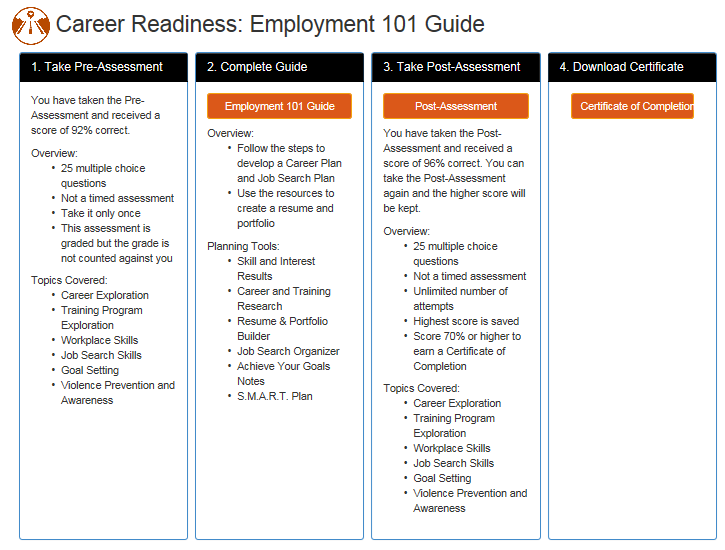 Employment 101 is a self-guided, step-by-step approach your students can go through online.
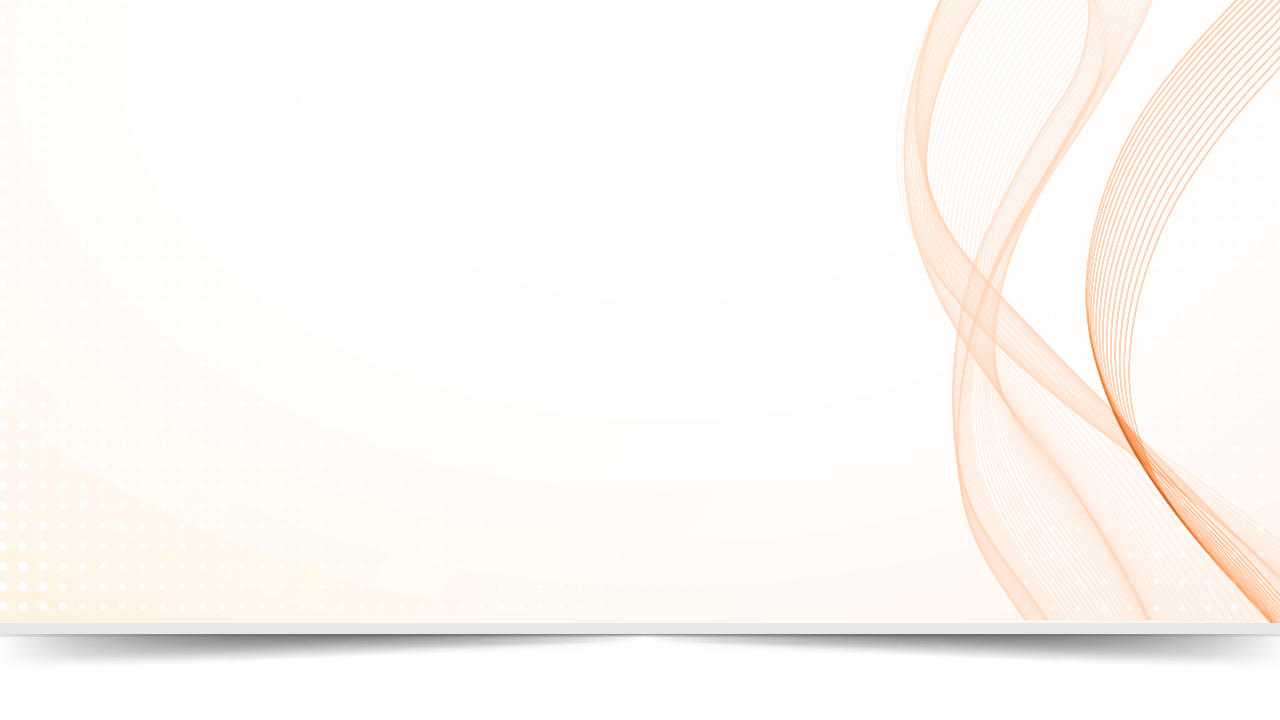 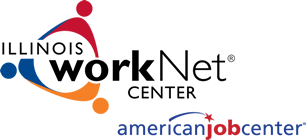 Employment 101 Demonstration
http://www.illinoisworknet.com
Employment 101: Pre & Post-Assessments
Instructor can view results in the Customer Support Center.
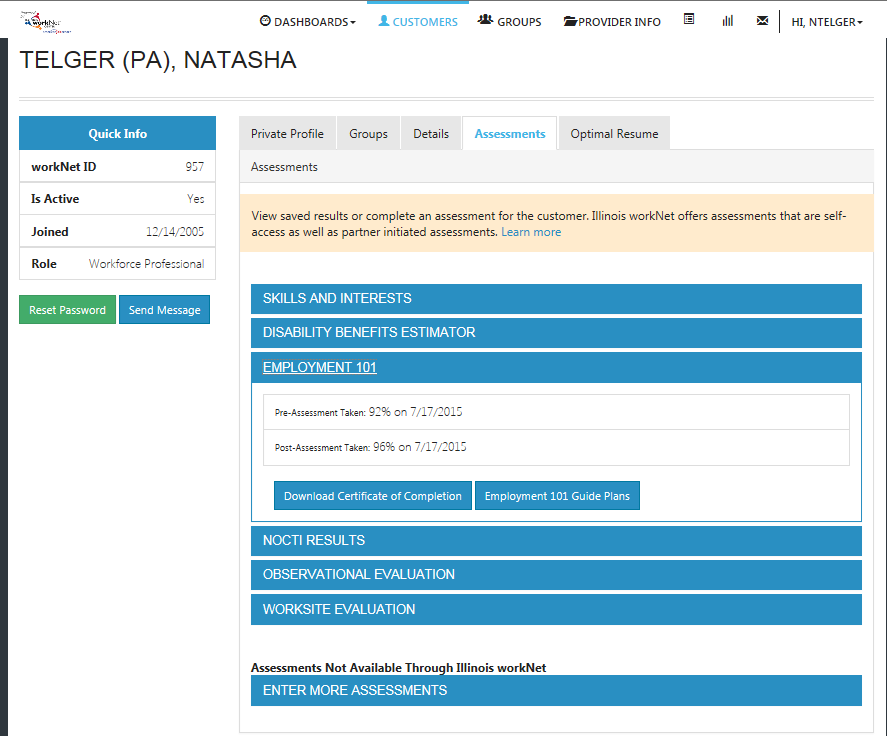 Student can access the Pre/Post Assessments in their account.
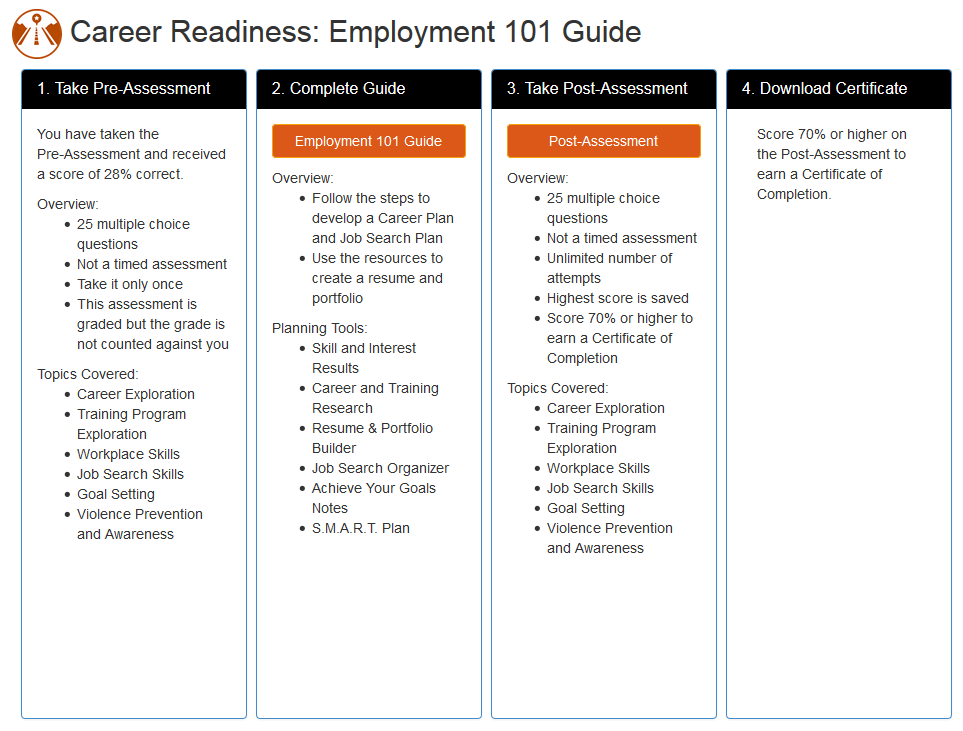 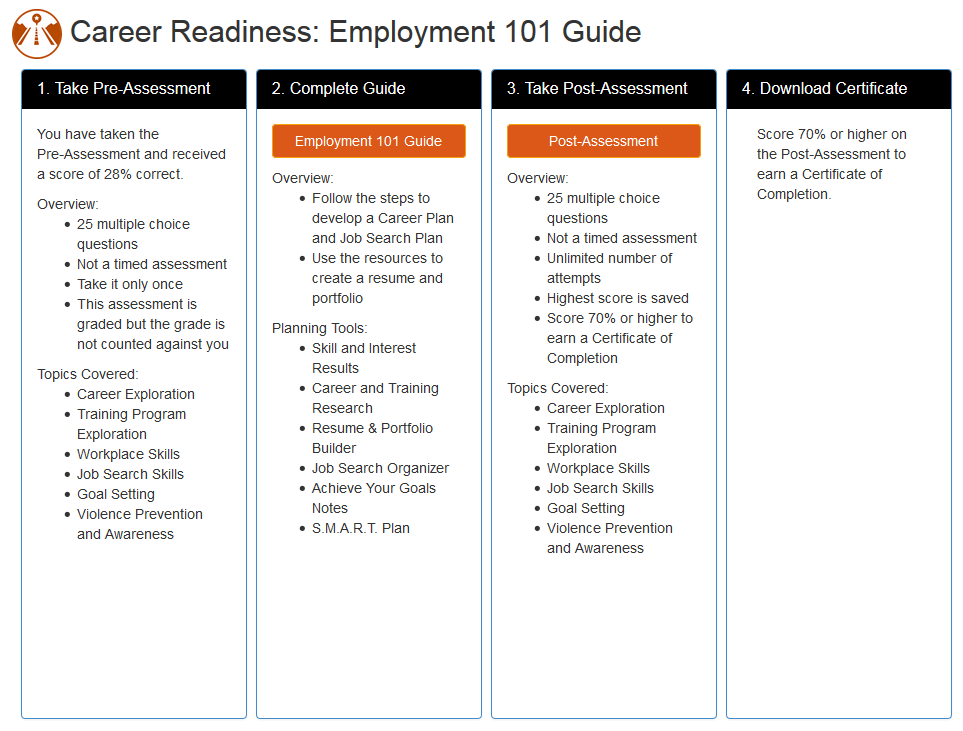 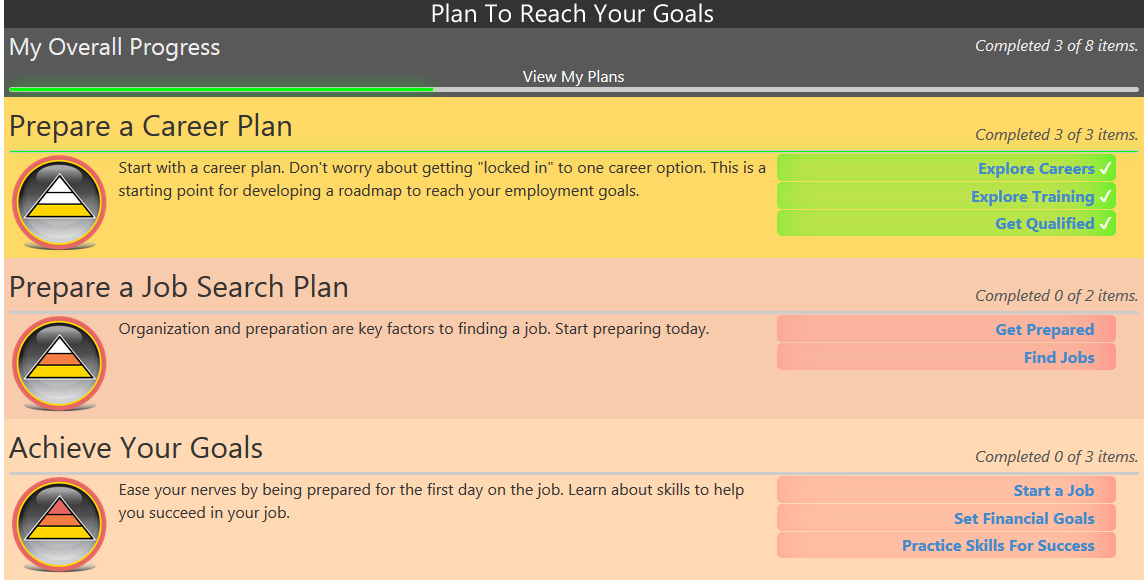 Employment 101:The Guide
Instructor Guides Available:
Prepare a Career Plan
Prepare a Job Search Plan
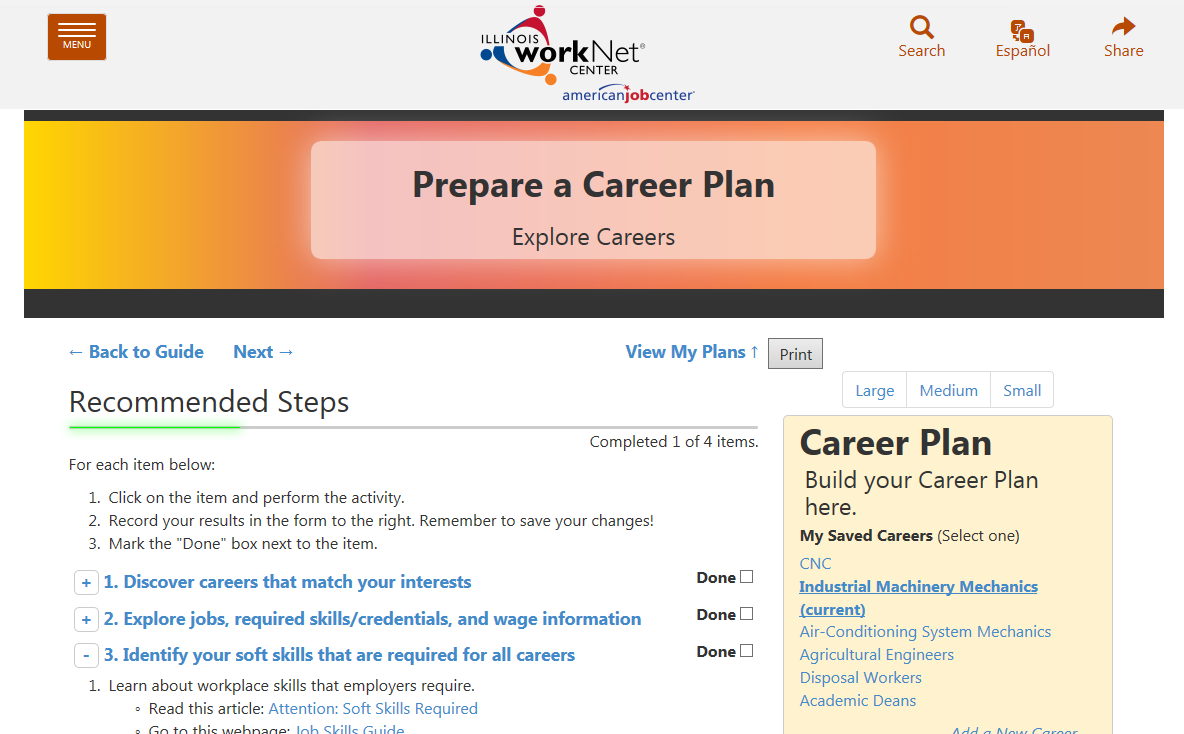 Steps with Integrated Illinois workNet Resources:
Articles
Searches
Tools
Videos
Side Bar for:
Career Planning
Job Search Records
Goals and Notes
Link to View My Plans: 
Career and Training Research
Job Search
Goals
Employment 101 Integrated Tools: Skills and Interest Surveys
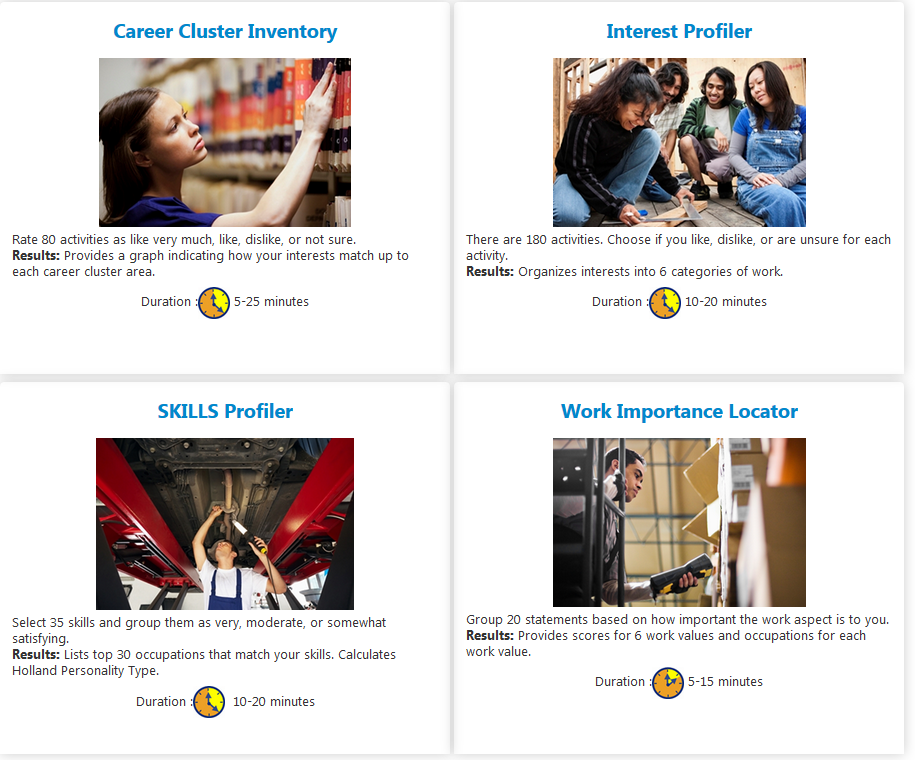 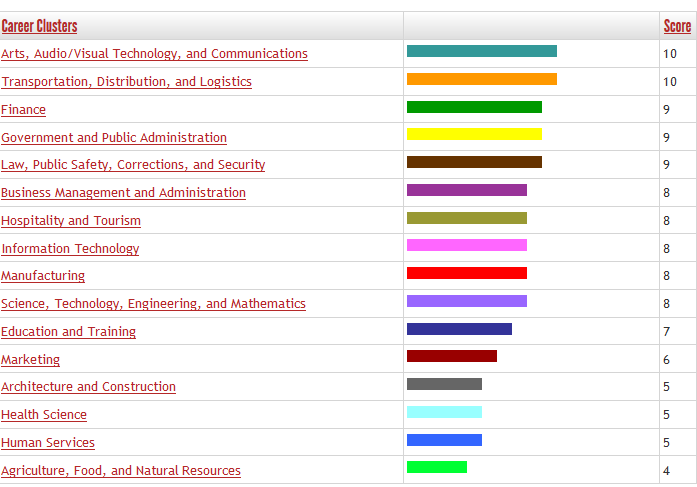 20
Source: Illinois Career Information System (CIS) brought to you by Illinois Department of Employment Security.
Employment 101 Integrated Tools: Research Careers, Wages & Trends
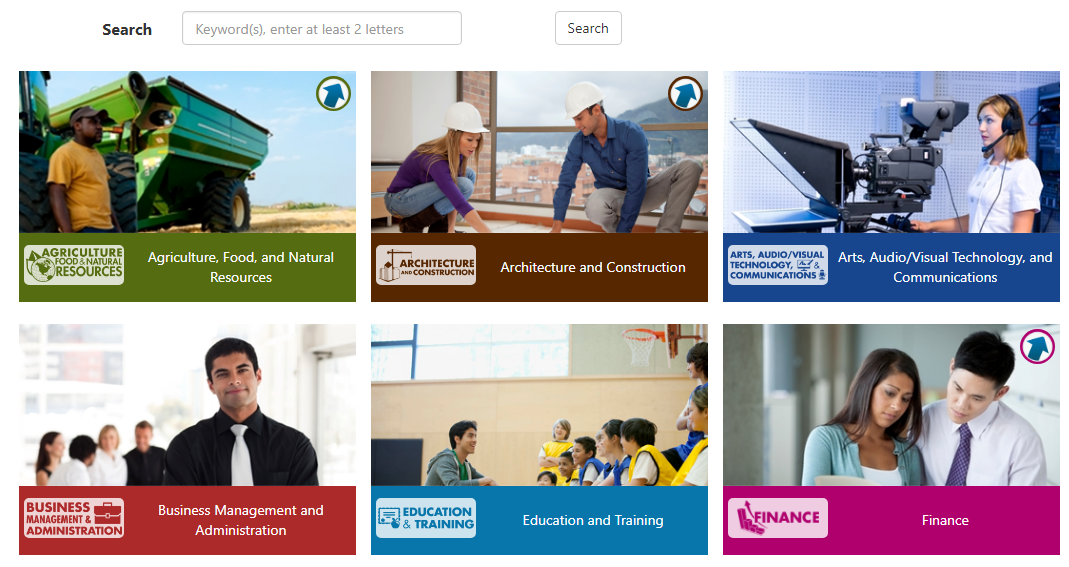 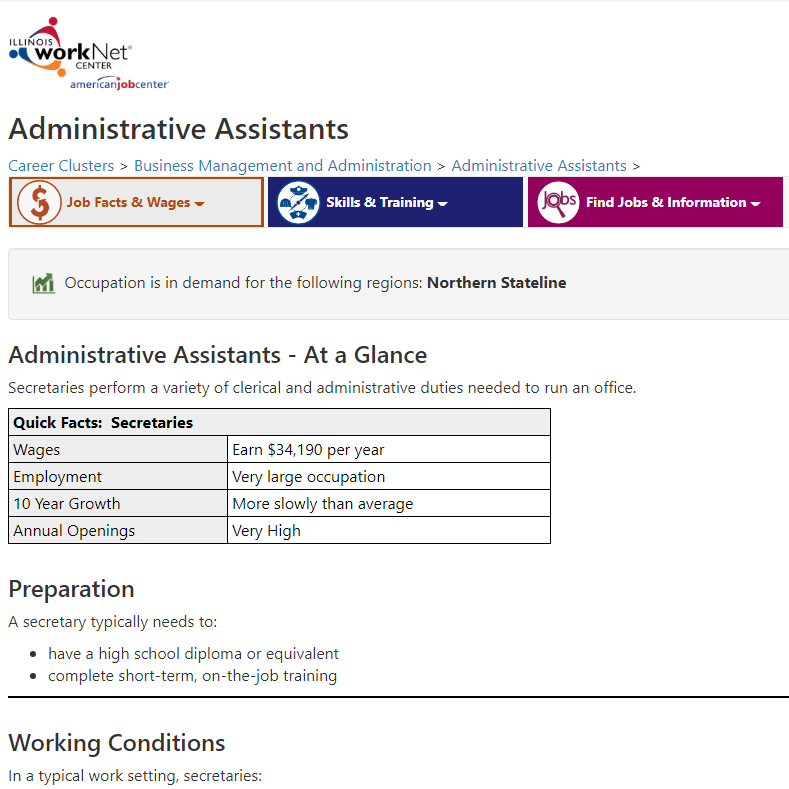 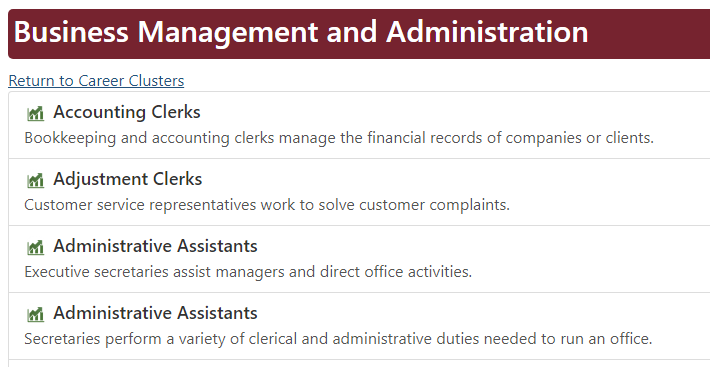 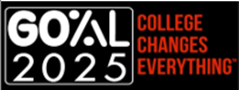 21
Source: Illinois Career Information System (CIS) brought to you by Illinois Department of Employment Security.
Employment 101 Integrated Tools: Research Training
WIOA Approved Training Programs
Public & Private Training Programs*
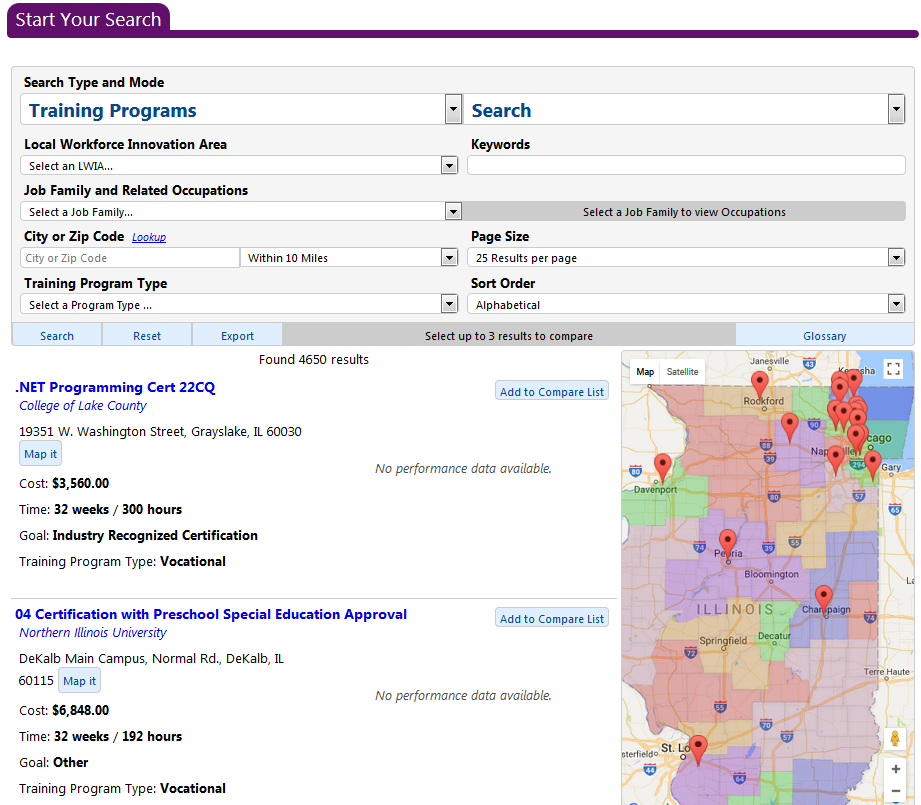 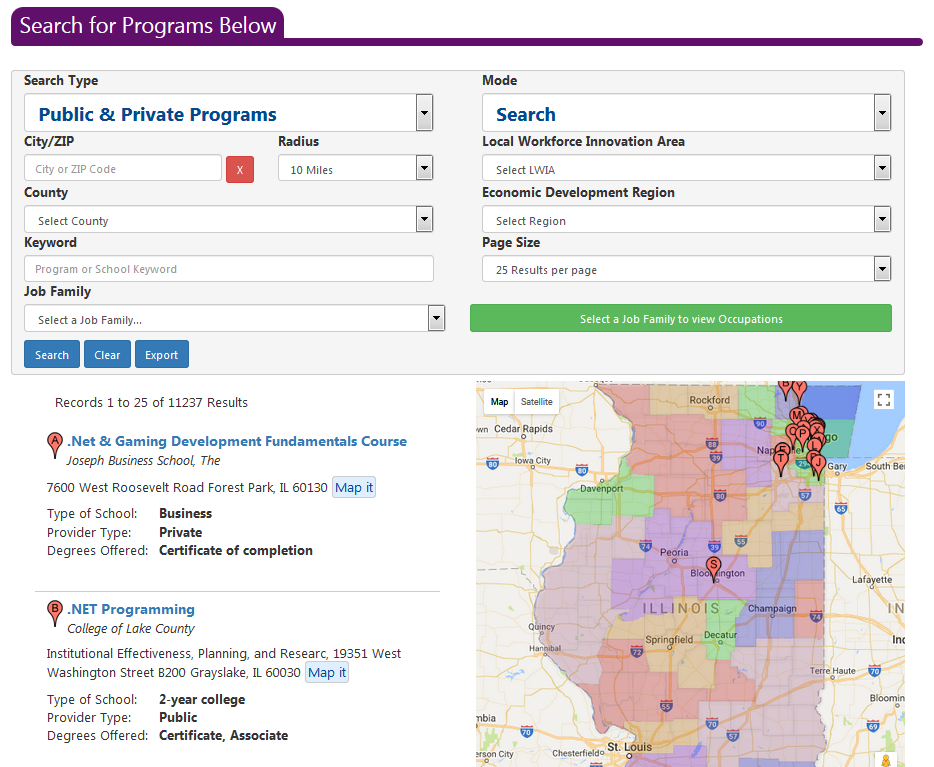 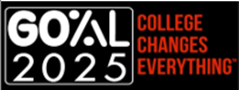 22
*Source: Illinois Career Information System (CIS) brought to you by Illinois Department of Employment Security.
Employment 101 Integrated Tools: Guides
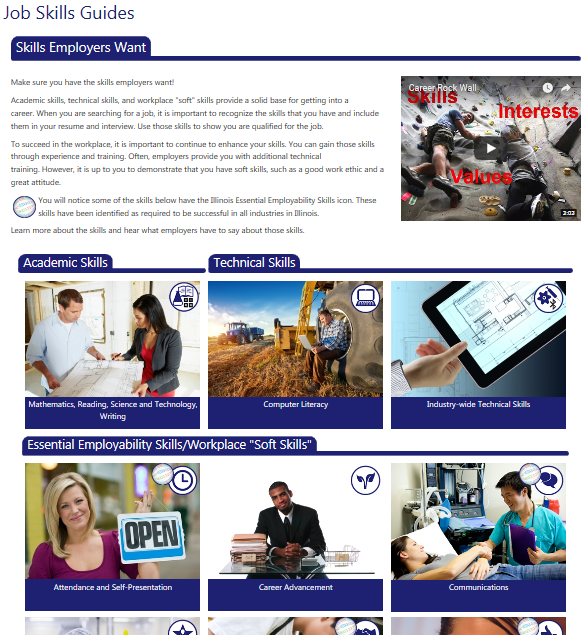 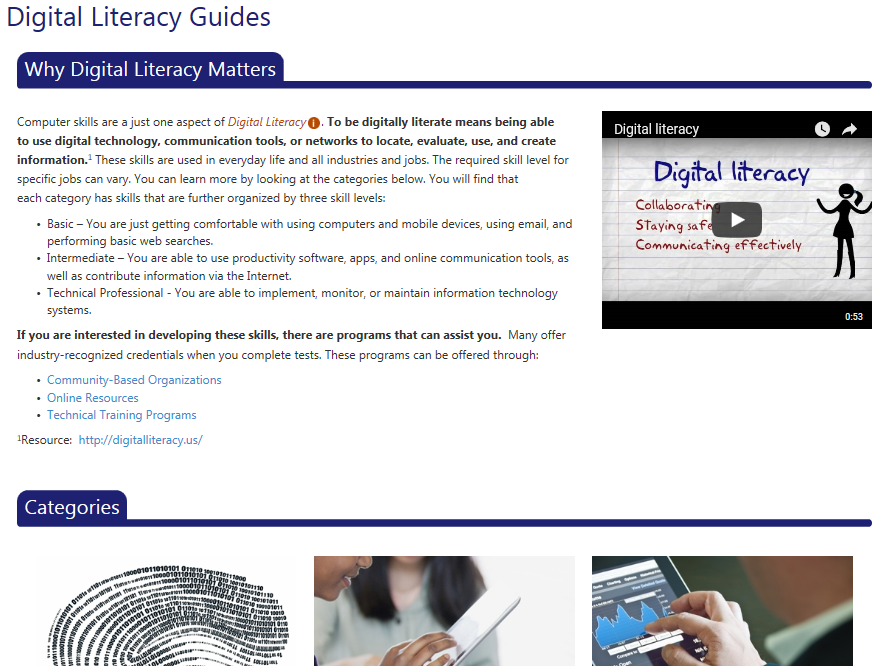 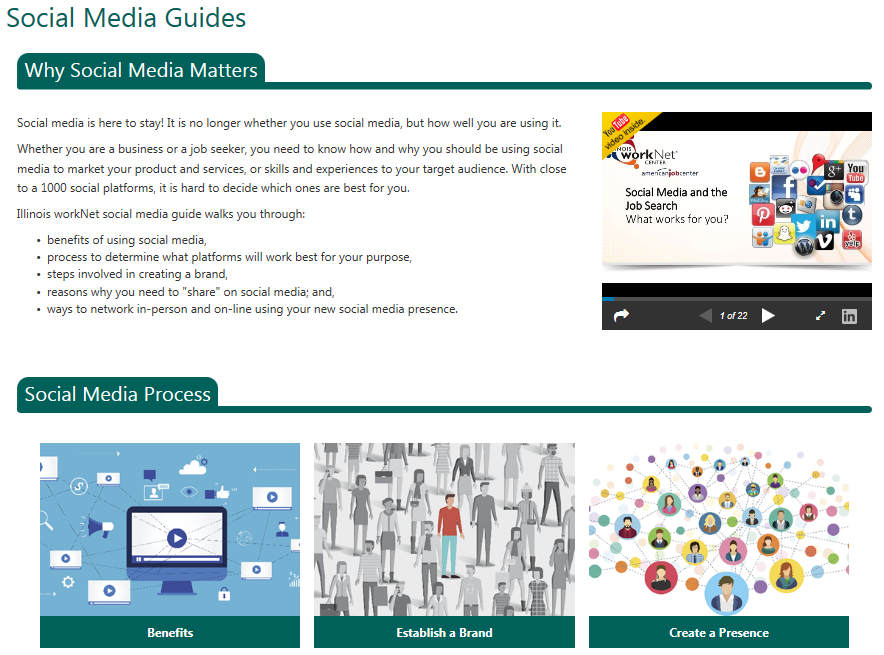 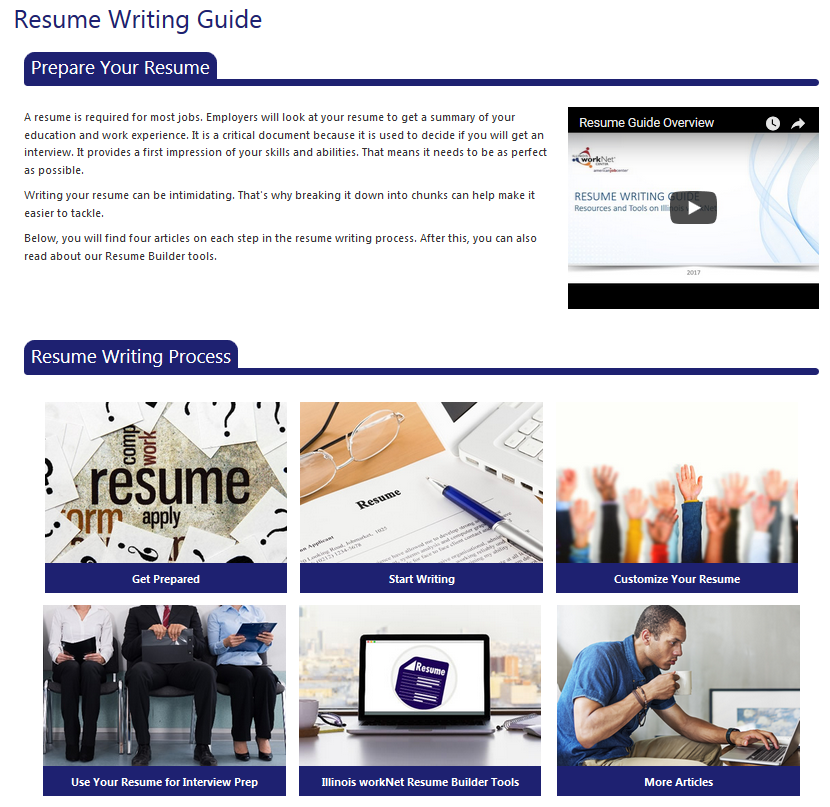 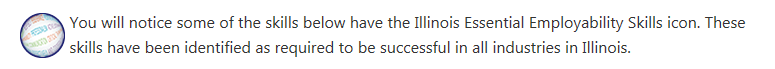 23
Employment 101 Integrated Tools: Find Jobs
JobFinder
Resume Builder
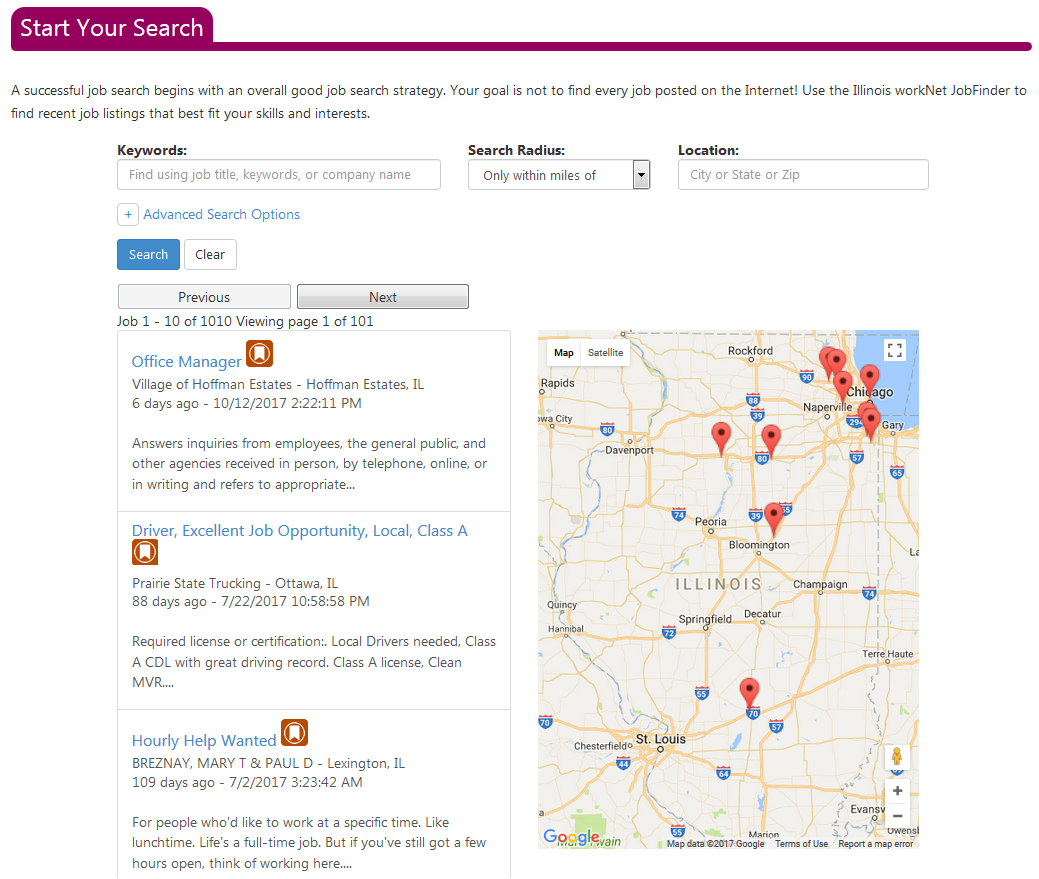 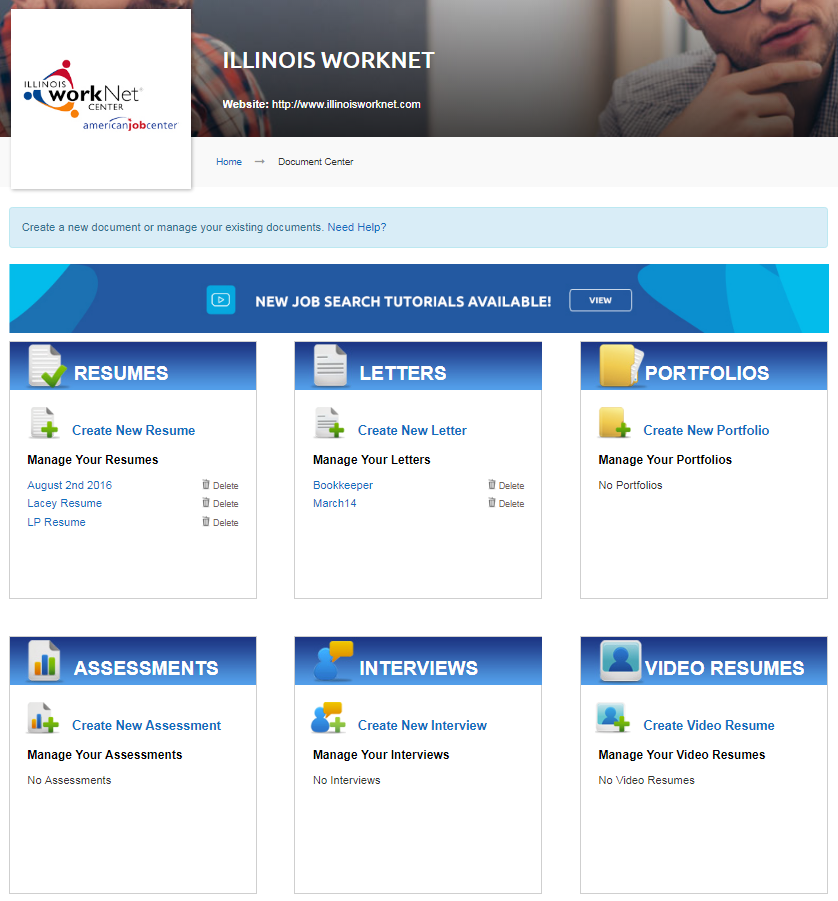 Illinois JobLink
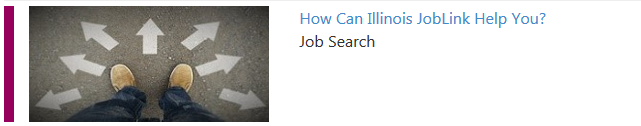 Employment 101: Certificate of Completion
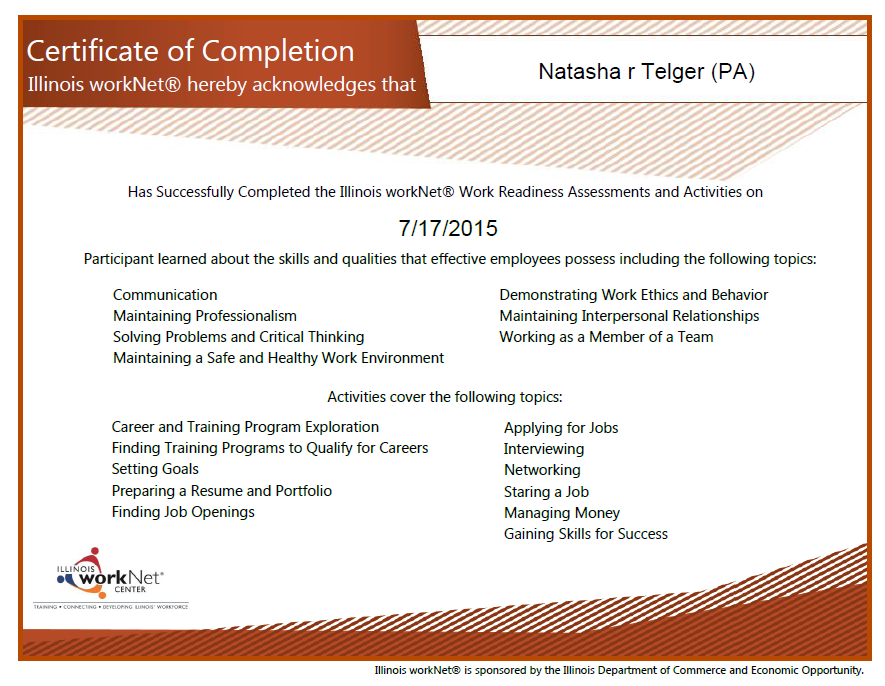 25
Customer Support Center
Benefits:
View student assessment results.
View Employment 101 plans.
Complete essential job skill evaluations.
Observational Evaluation
Worksite Placement
Help students recover or update their passwords.
Send messages to your student.
View their saved resumes and portfolios.
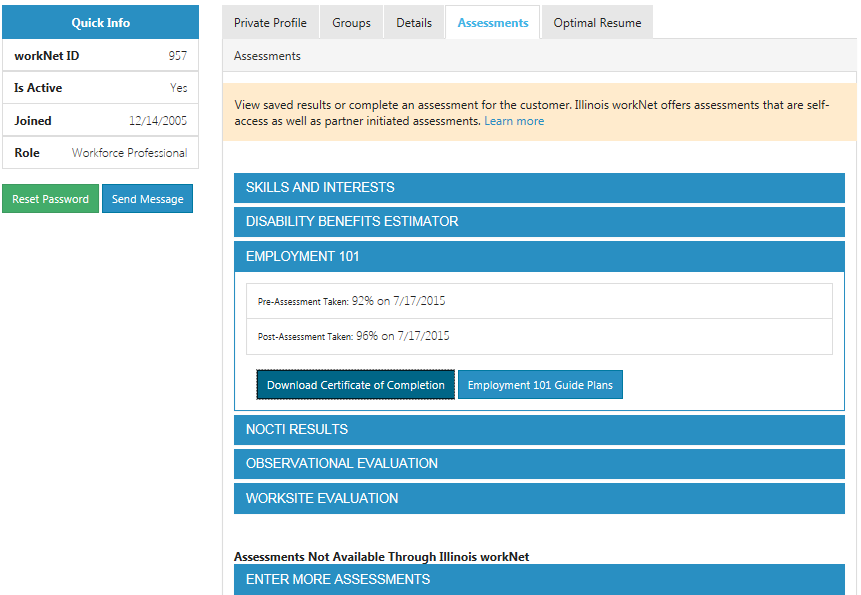 26
https://www.illinoisworknet.com/partners/Pages/Customer-Support-Center.aspx
More Tools for Partners
Partner Resources - http://www.illinoisworknet.com/partners   
Customer Support Center - http://www.illinoisworknet.com/partners/Pages/Customer-Support-Center.aspx  
Assessments - http://www.illinoisworknet.com/partners/Pages/Assessments.aspx 
Outreach Tools - https://www.illinoisworknet.com/partners/Pages/outreachtools.aspx
27
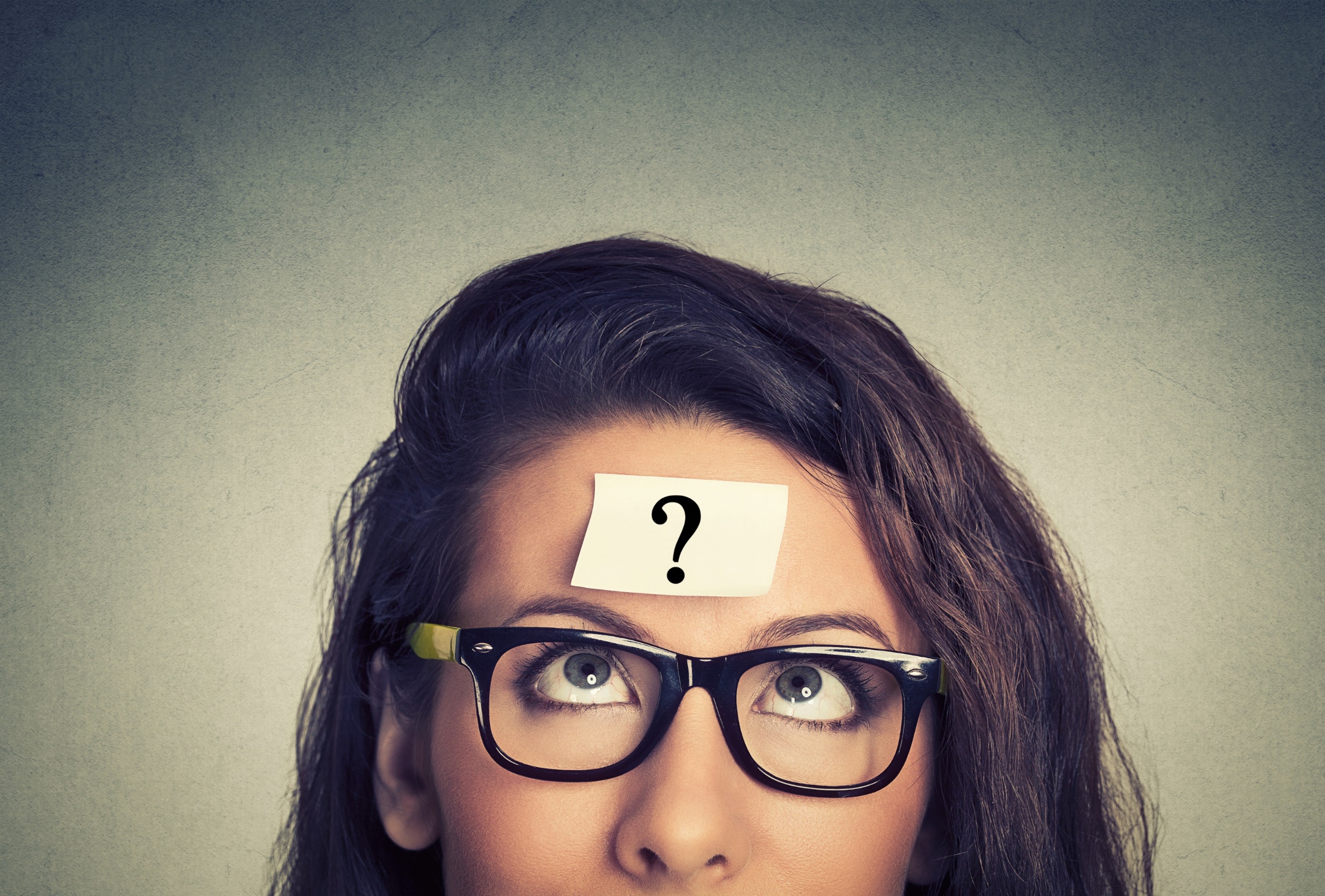 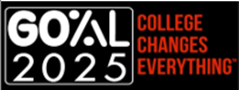 28
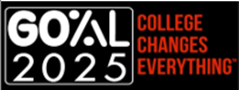 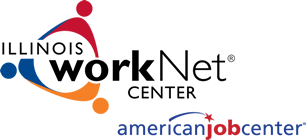 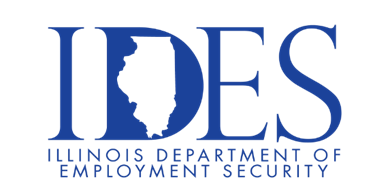 Visit: www.illinoisworknet.com
Email: info@illinoisworknet.com
 
Monday – Friday
8:00 A.M. – 4:30 P.M.
Visit: www.ides.Illinois.gov 
Email: des.cis@Illinois.gov 
Call: 877-566-6230
Monday – Friday
8:30 A.M. – 5:00 P.M.
Emails are checked and responded to each business day.
This workforce product was funded by a grant awarded by the U.S. Department of Labor's Employment and Training Administration. The product was created by the grantee and does not necessarily reflect the official position of the U.S. Department of Labor. The Department of Labor makes no guarantees, warranties, or assurances of any kind, express or implied, with respect to such information, including any information on linked sites and including, but not limited to, accuracy of the information or its completeness, timeliness, usefulness, adequacy, continued availability, or ownership. This product is copyrighted by the institution that created it. Internal use by an organization and/or personal use by an individual for non-commercial purposes is permissible. All other uses require the prior authorization of the copyright owner. 

The Illinois workNet Center System, an American Job Center, is an equal opportunity employer/program. Auxiliary aids and services are available upon request to individuals with disabilities. All voice telephone numbers on this website may be reached by persons using TTY/TDD equipment by calling TTY (800) 526-0844 or 711.
This workforce product was funded, wholly or in part, by a grant awarded by the U.S. Department of Labor's Employment and Training Administration. The product was created by the recipient and does not necessarily reflect the official position of the U.S. Department of Labor. The Department of Labor makes no guarantees, warranties, or assurances of any kind, express or implied, with respect to such information, including any information on linked sites and including, but not limited to, accuracy of the information or its completeness, timeliness, usefulness, adequacy, continued availability, or ownership. This product is copyrighted by the institution that created it. Internal use by an organization and/or personal use by an individual for non-commercial purposes is permissible. All other uses require the prior authorization of the copyright owner." 
 
IDES is an equal opportunity employer and complies with all state and federal nondiscrimination laws in the administration of its programs. Auxiliary aids and services are available upon request to individuals with disabilities. The IDES Equal Employment Opportunity (EEO) Officer is responsible for compliance and can be reached at (312) 793-9290 or (888) 340-1007 TTY.